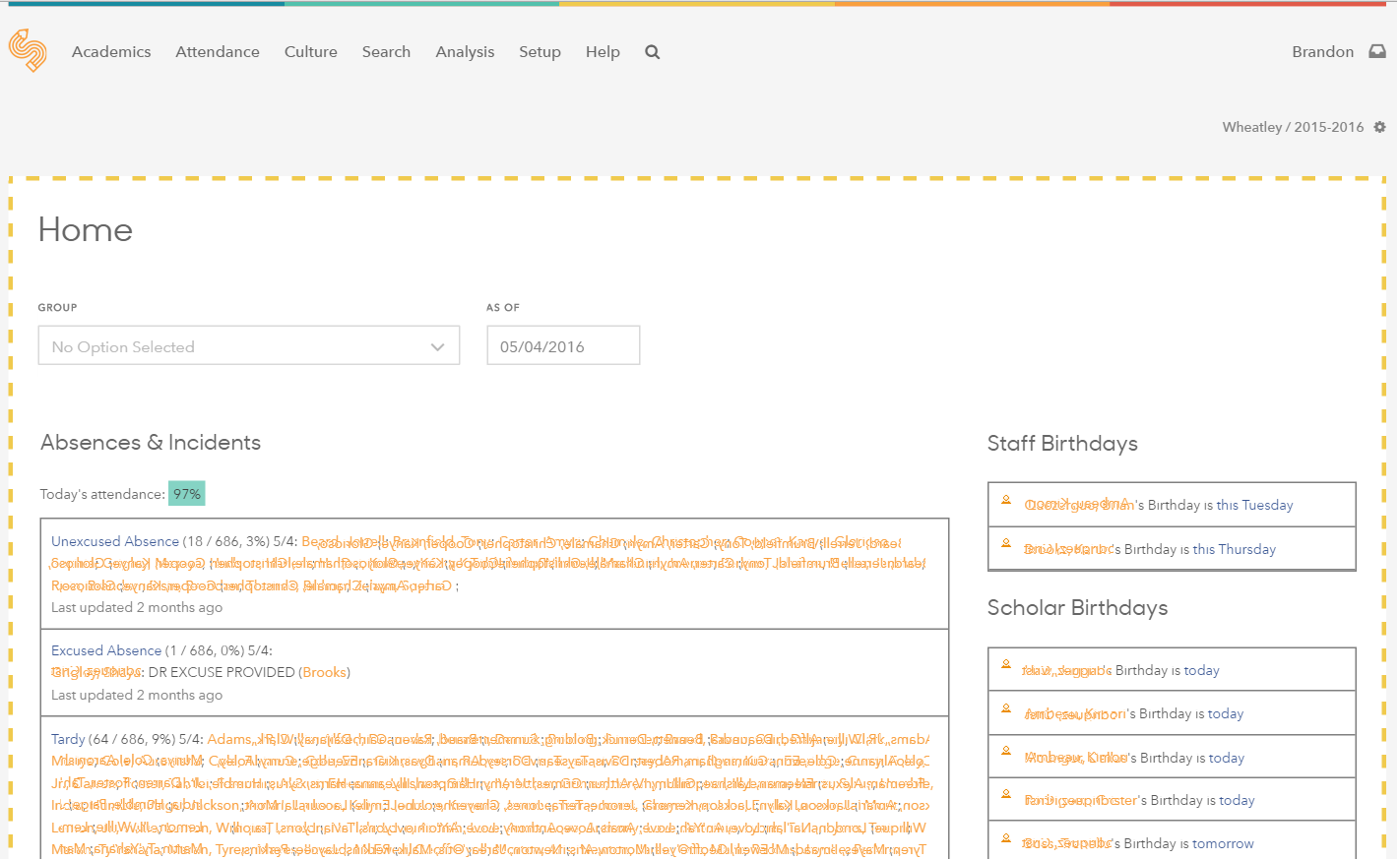 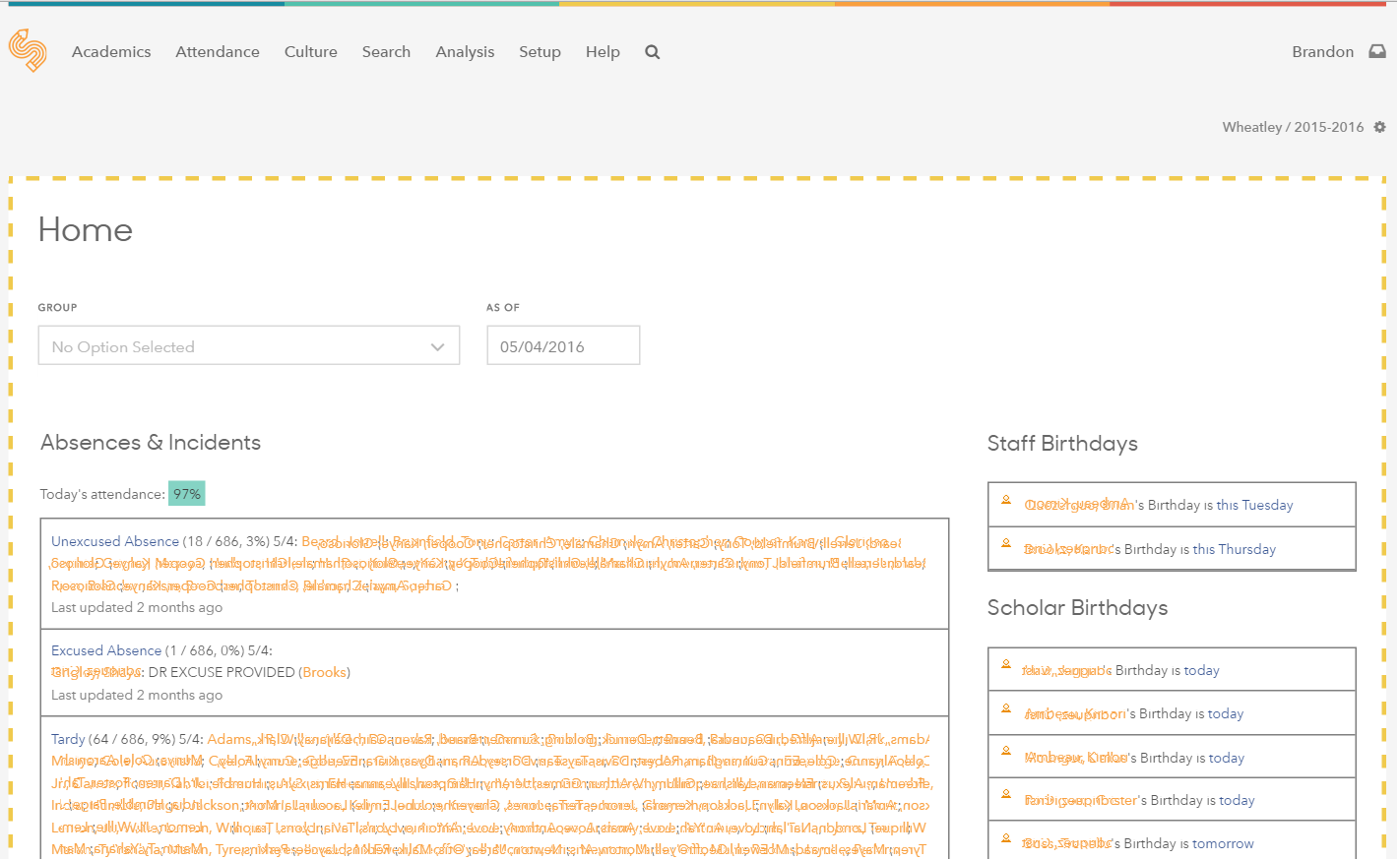 Homepage
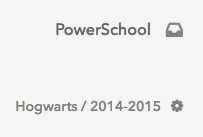 Today’s date
Today’s attendance data at a glance
[Speaker Notes: -Your screen will look different than mine because you don’t have any data in the site yet since the school year hasn’t started yet. Since you’ll all be taking attendance in SR, this is what you can expect to see once you start tracking data in Schoolrunner.]
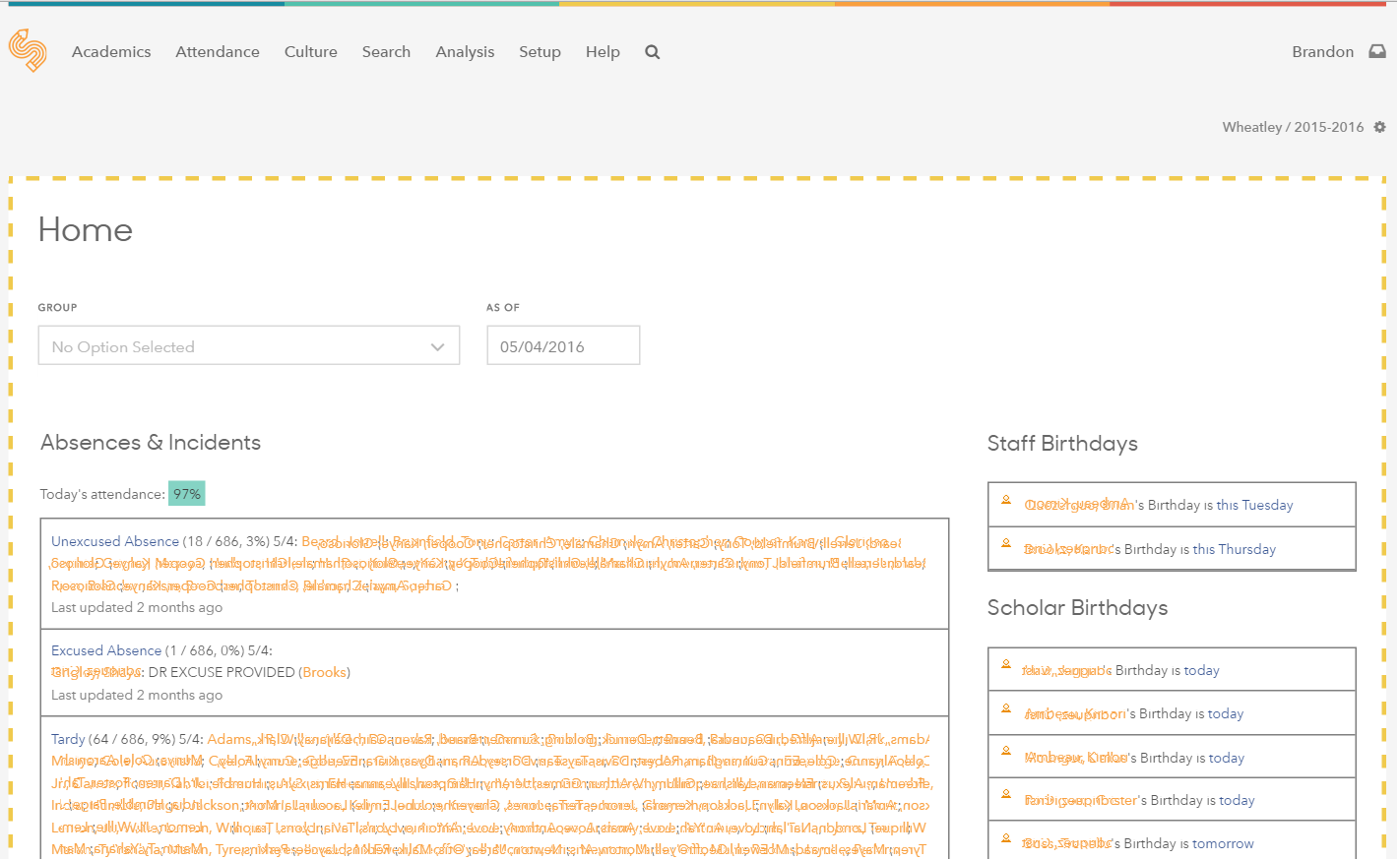 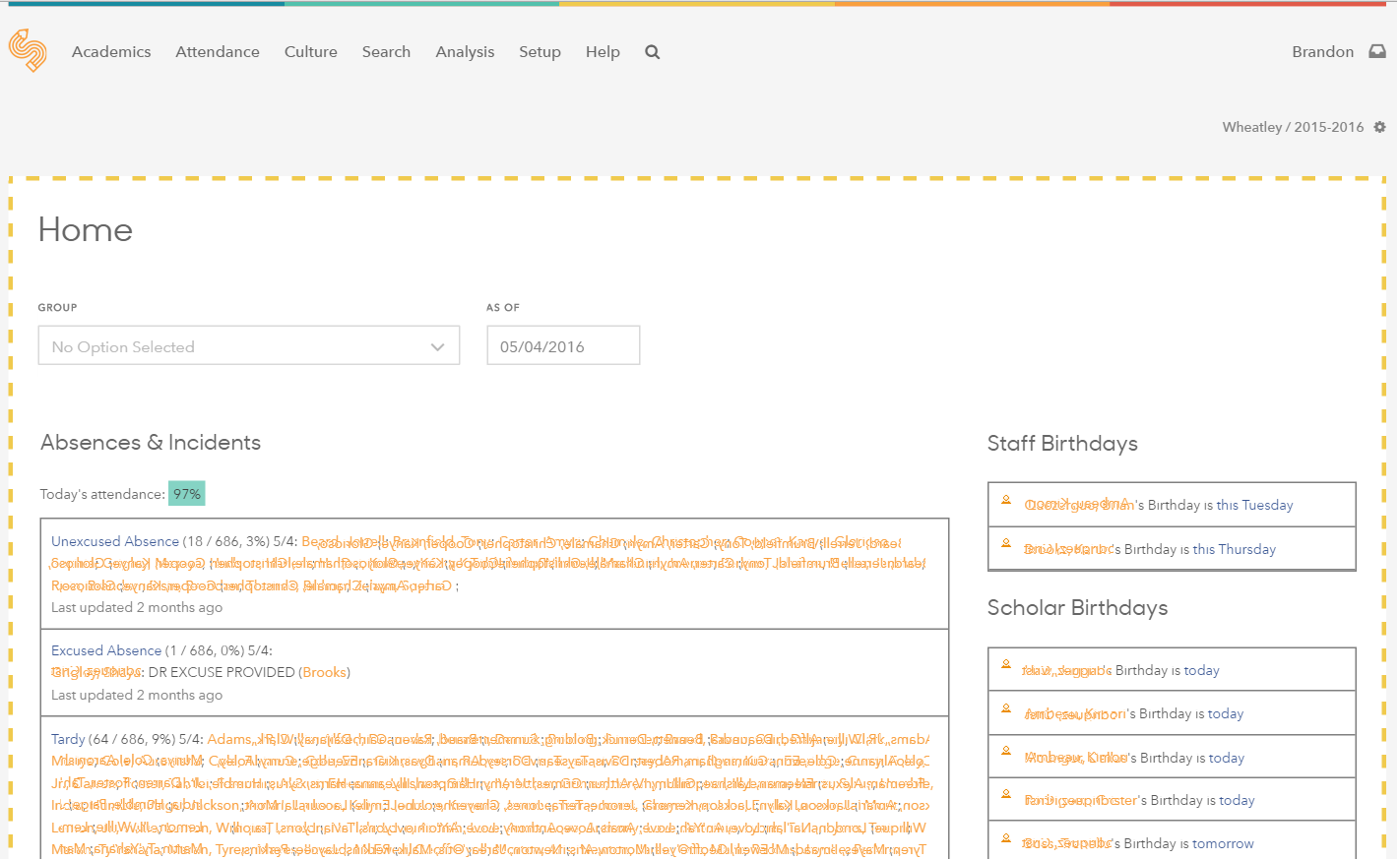 Searching For a Student
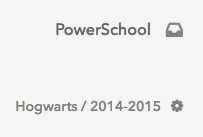 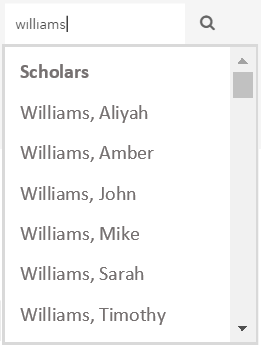 Two ways to search for a student and get to their profile page:
Click on a student’s name anywhere in the site it appears as an orange hyperlink:   Williams, Mike
Click on the magnifying glass at the top of the screen and type any part of the student’s name or their 6-digit ID #. You can also search for courses and assessments this way.
[Speaker Notes: Wherever you see a student’s name in orange, it’s actually a hyperlink to their profile page.  You can hover your mouse over their name and you should see a popup box with some quick info about them (demographics, bus stop, contact info).  You can also click on their name to go directly to their student page.

Magnifying glass – “quick search” – just type any part of what you’re searching for (students, staff, assessments, courses, student groups)]
The Student Page (Top Half)
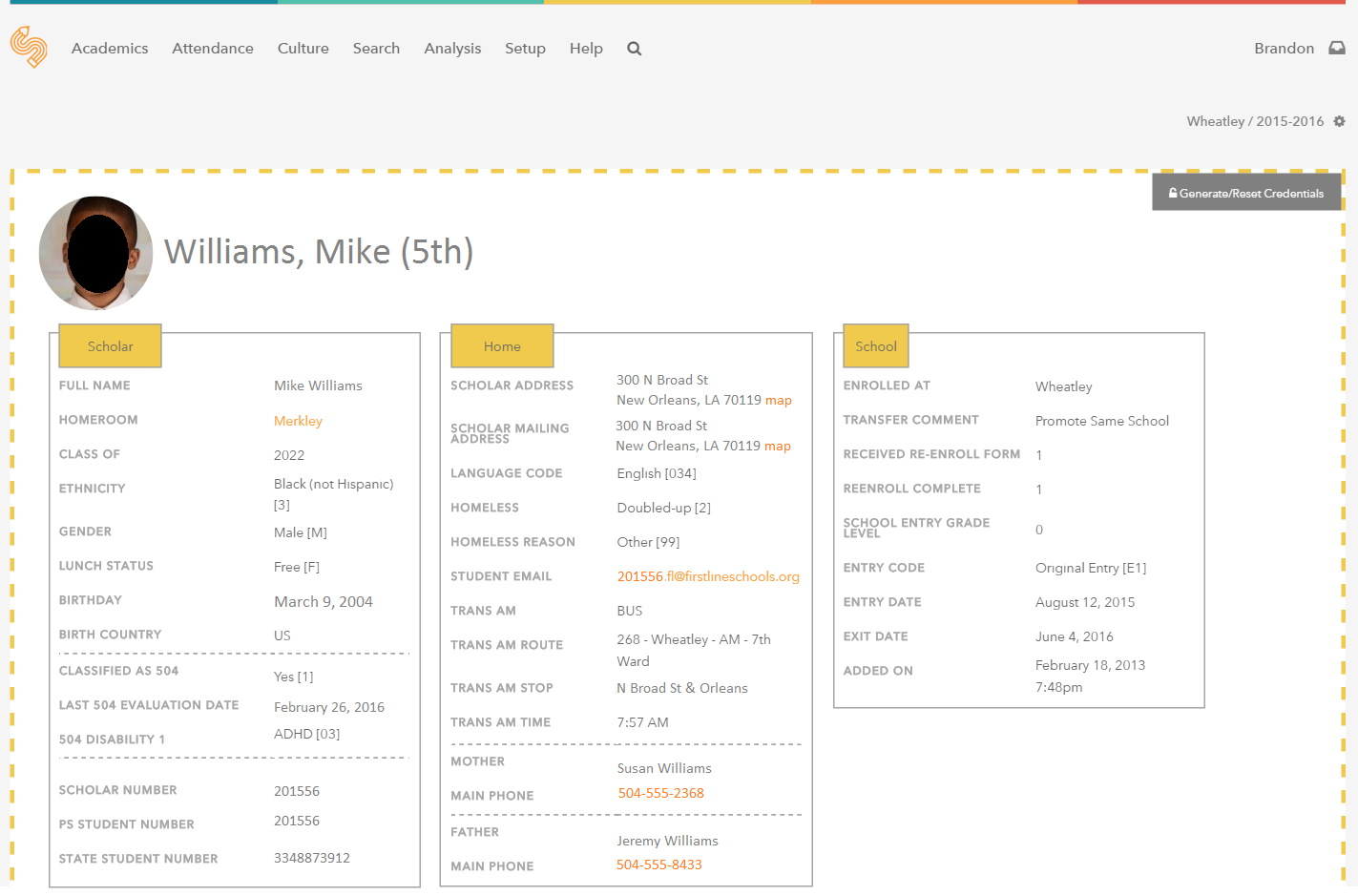 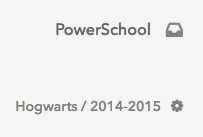 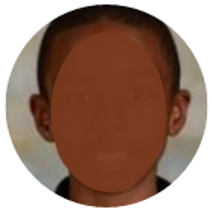 [Speaker Notes: Contains demographic and contact information.  Also contains information related to 504/SPED disability and medical alerts.  Some of the boxes might be longer or in a different position depending on the amount of information they contain. Scroll down to see more info (grade, attendance, behaviors, etc.).]
The Student Page (Bottom Half)
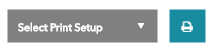 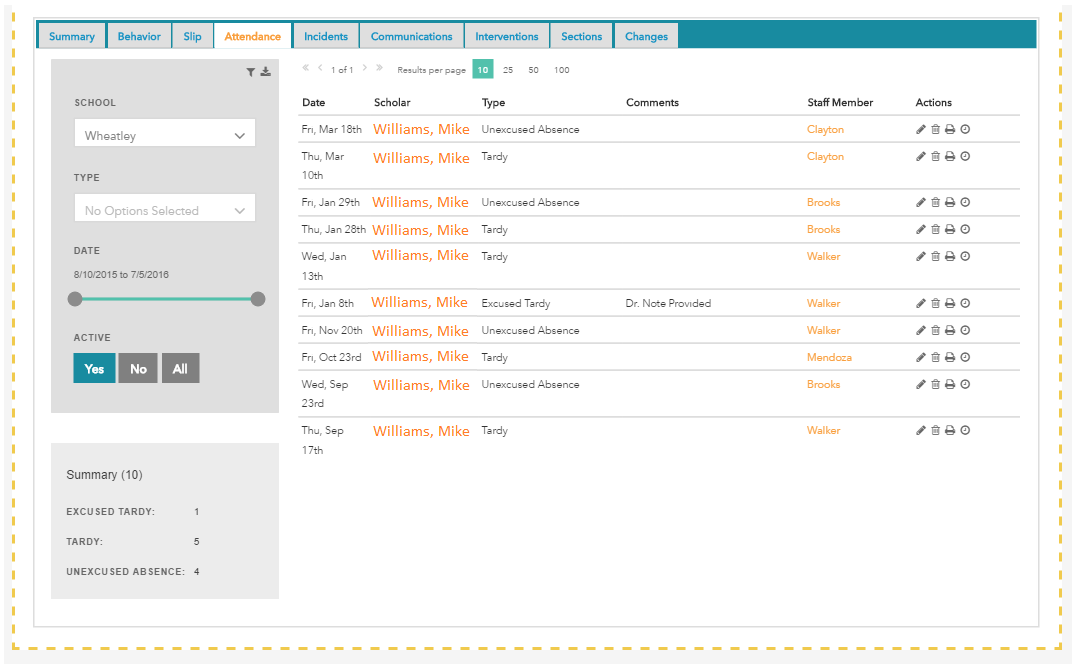 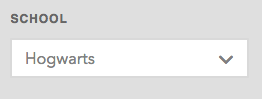 Download records
Filter records
Print records
Questions about the homepage or student page?
Taking Attendance
Must be done accurately, on time, everyday.
Why?

1.  It’s the law
2.  Student safety
3.  Funding
4.  Helps maintain accurate rosters
[Speaker Notes: Ask participants why they think it’s important before giving list of reasons.]
Taking Attendance
Attendance can be taken once a day (typically in homeroom) or in each class period, depending on school policy.
Exact procedures (what time attendance needs to be taken, how tardy students are handled, etc.) vary slightly from school to school.
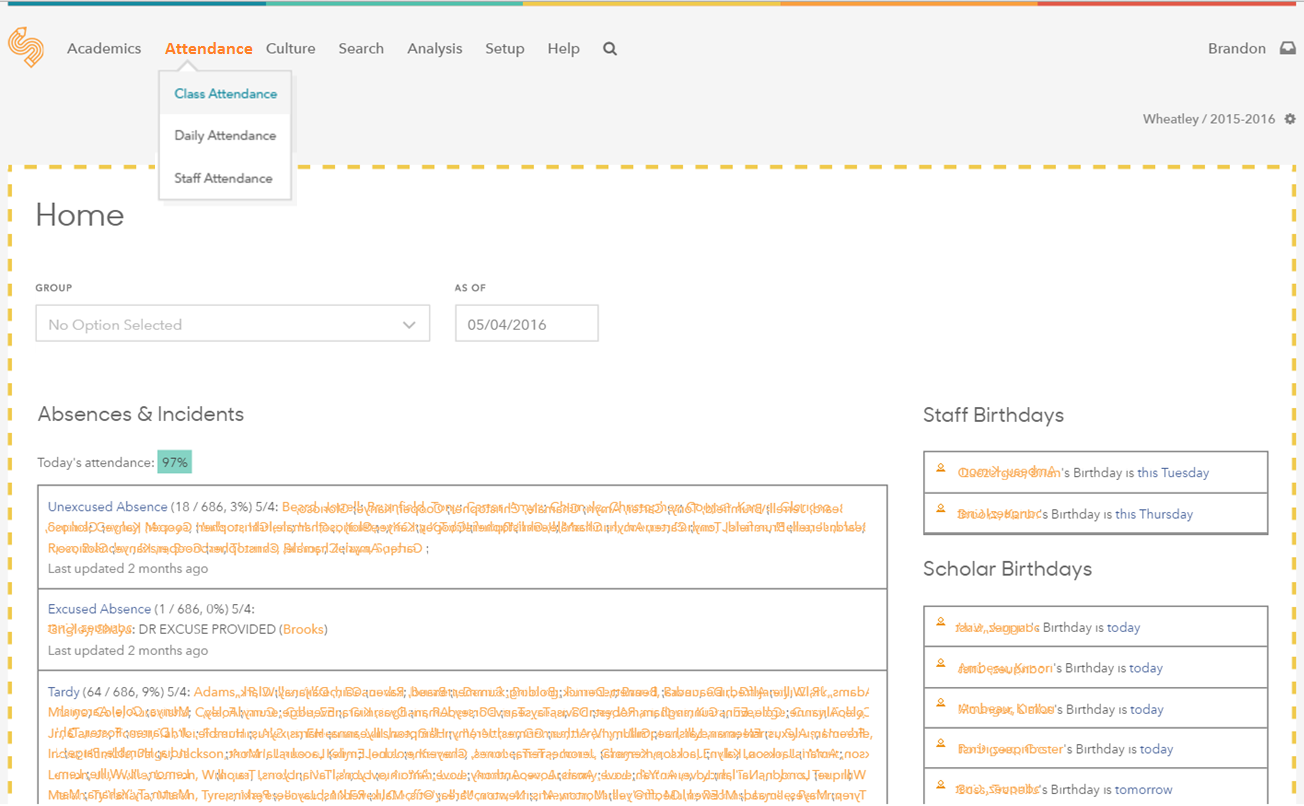 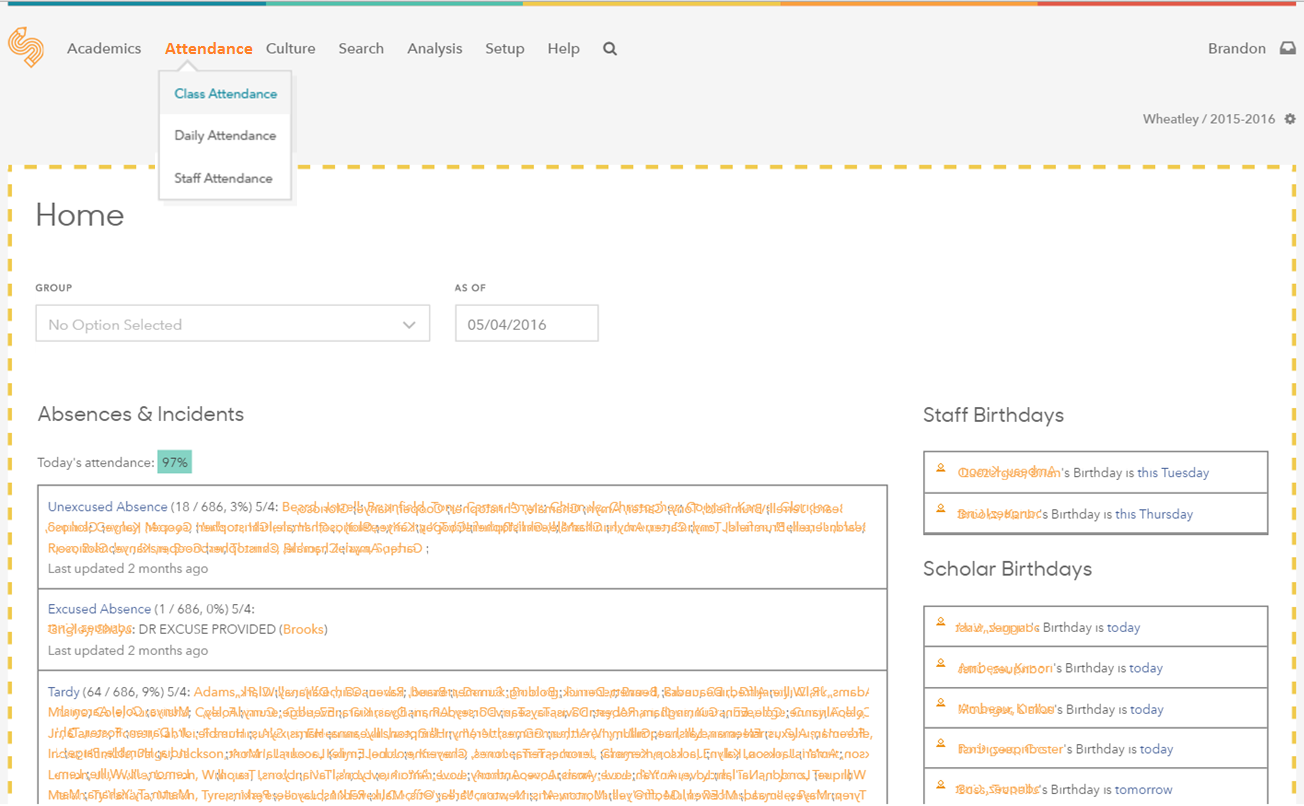 Taking Attendance
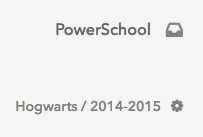 Hover over Attendance
Click Class Attendance

(Daily Attendance page is used mainly by front office)
[Speaker Notes: Mention that there is also a mobile app where you can take attendance and I’ll be providing a handout that goes through how to do this step-by-step.]
Taking Attendance
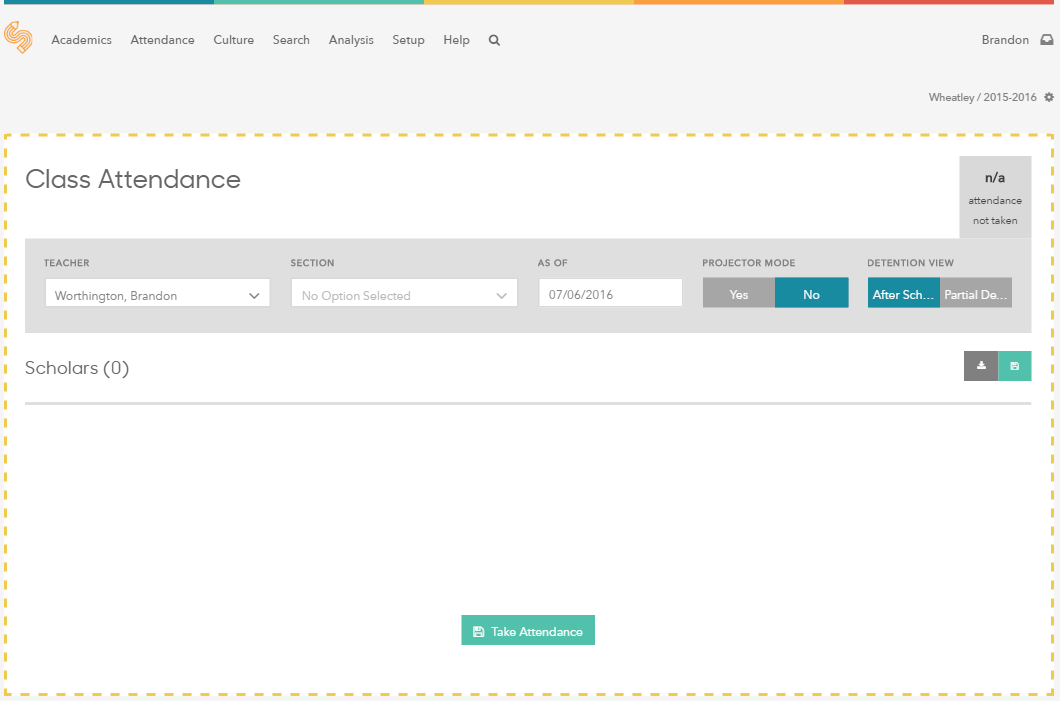 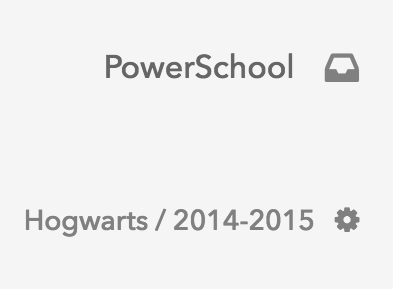 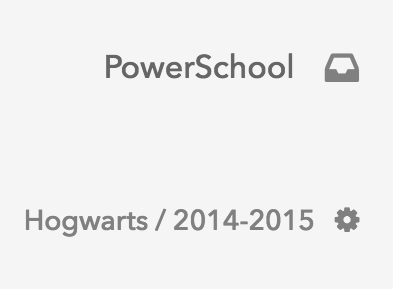 Normally, you should see your class roster automatically appear below
No class linked to my name on this date, so no roster appears
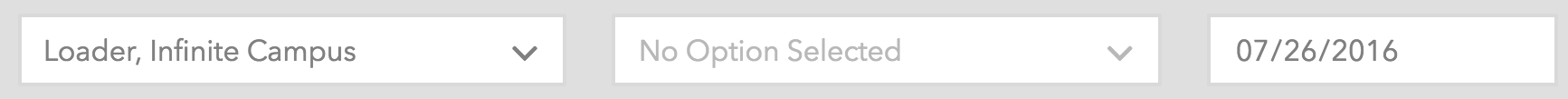 Defaults to your name
Defaults to your section/class for the current class period
Defaults to today’s date
Can select any teacher’s class to take attendance (helpful for subs & teachers)
Taking Attendance
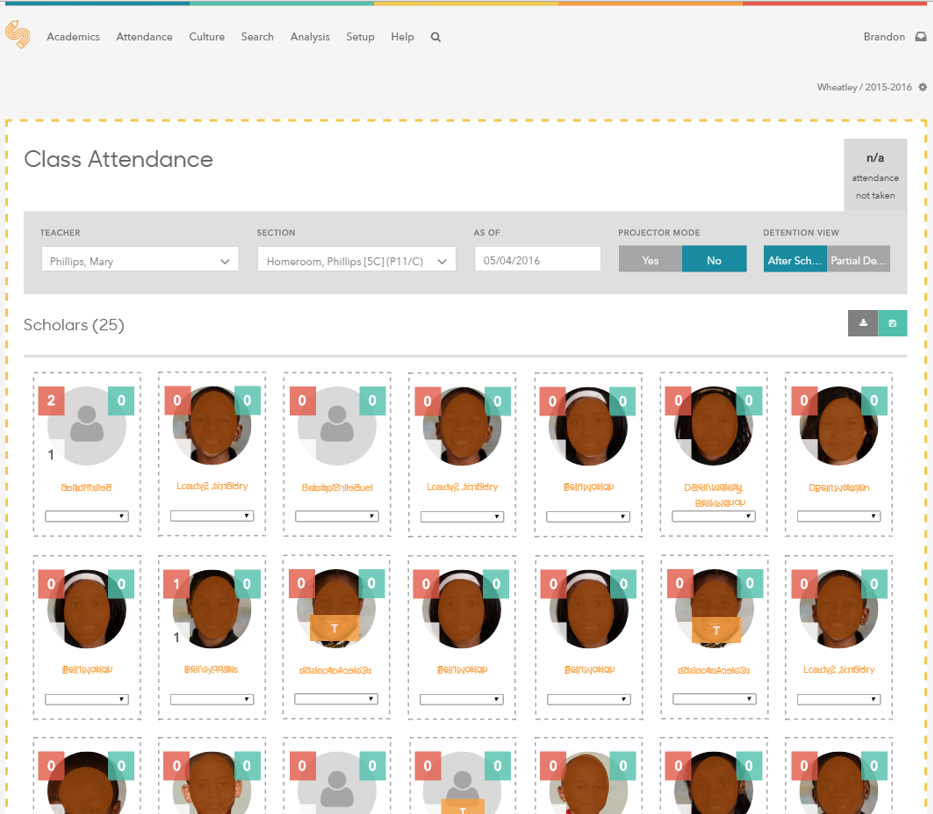 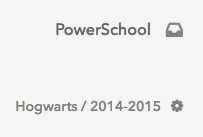 Taking Attendance
Attendance not taken yet
What does all of this mean?
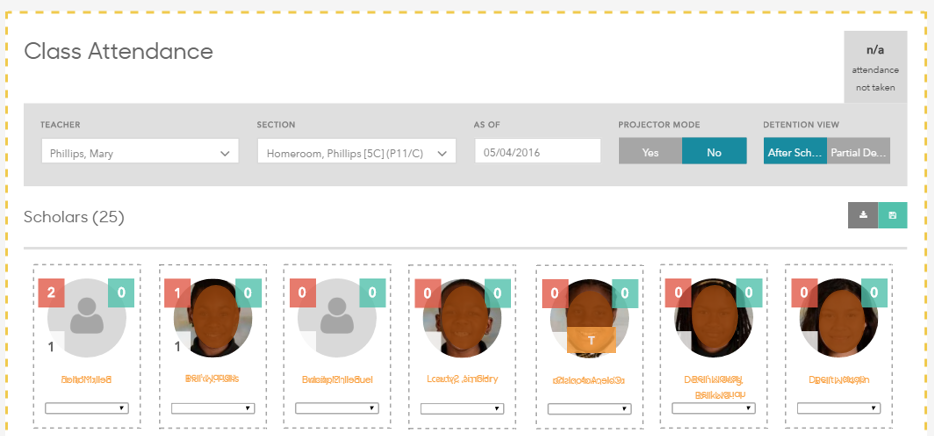 Yes = removes grades & behaviors
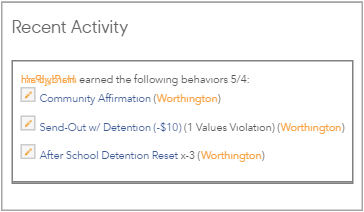 Number of positive & negative behaviors earned so far today (hover over number for details)
Already marked tardy by front office
Taking Attendance
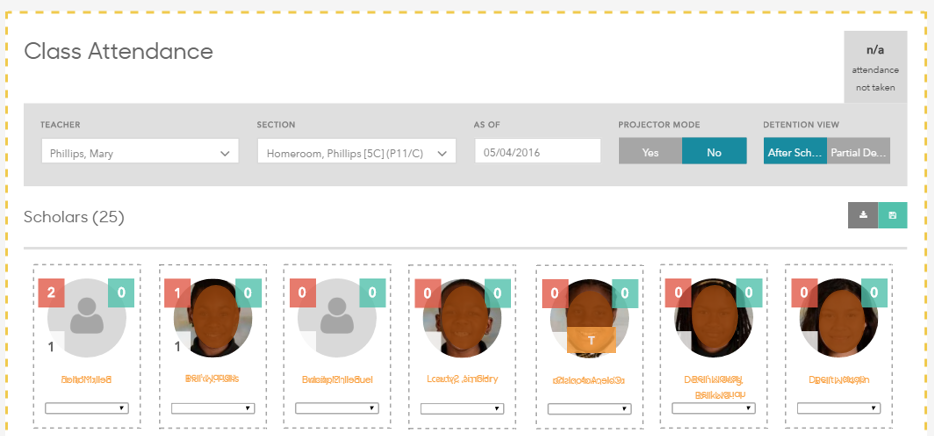 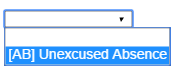 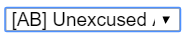 Update attendance code for ALL students – click on face or dropdown menu to change attendance
Students have no code by default
Taking Attendance
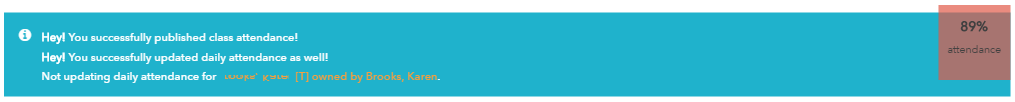 Be sure to click green save button or “Take Attendance”
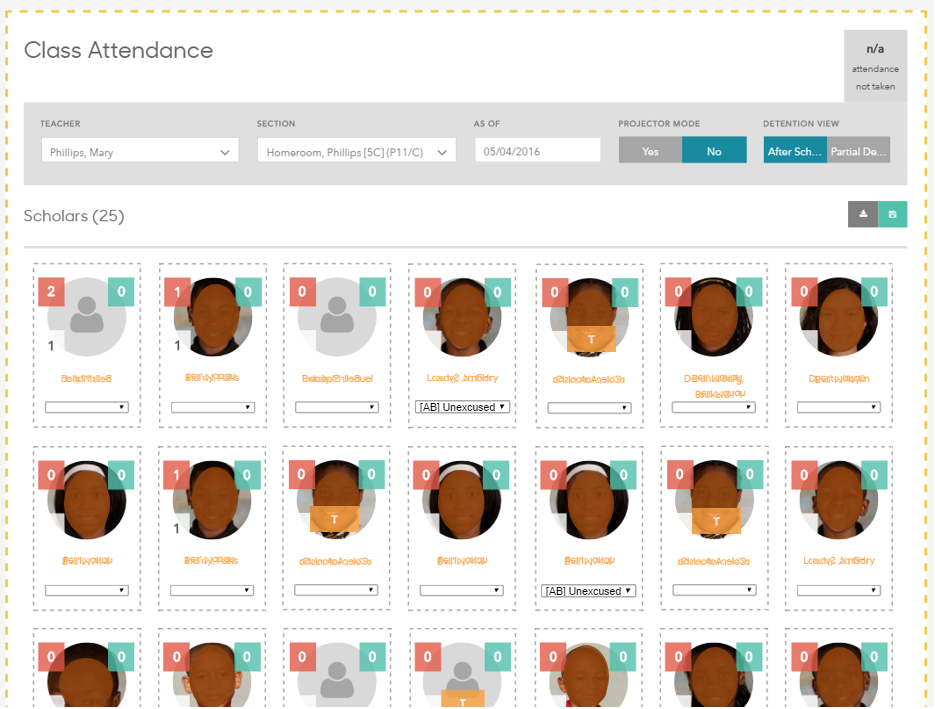 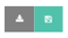 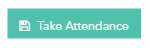 [Speaker Notes: MUST click save or “take attendance” in order for attendance to be submitted. Still possible to make an edit after clicking Save- just make the change and click save again.]
Taking Attendance
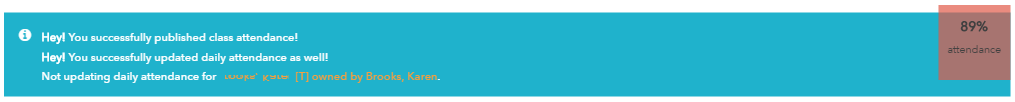 Success notification:
Class Attendance = attendance just for this class period (1st period/homeroom in this case)
Daily Attendance = students’ attendance for the whole day (Daily attendance is based on 1st period/homeroom)
[Speaker Notes: Look for this notification after submitting attendance.]
Questions about taking attendance?
PracPractice Timetice Time
Practice Time: Attendance
If there are no class sections tied to your name, “x” out of the teacher name and select any class section from the dropdown.

Give every student in your section an attendance code. Practice taking (and saving!) attendance for your section.
Logging Behaviors
Behaviors can be positive (merits, points, habits), negative (demerits, off-points, deductions), or neutral.

Ties in with students’ slips/paycheck balance.

Does NOT include severe misbehaviors that result in suspensions (called “Incidents” in SR).
[Speaker Notes: -Pos & neg behaviors can be called whatever language your school uses]
Logging Behaviors
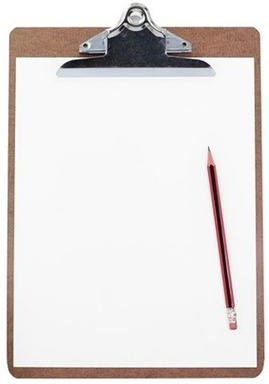 Different workflows:

Clipboard → Schoolrunner

Enter into Schoolrunner in realtime
Behaviors page
Class Attendance page

Mobile app
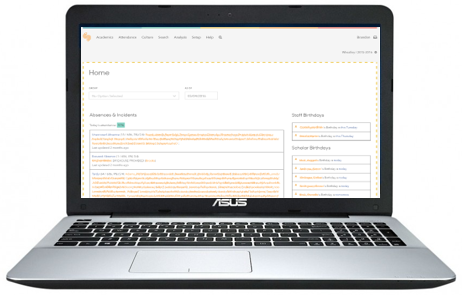 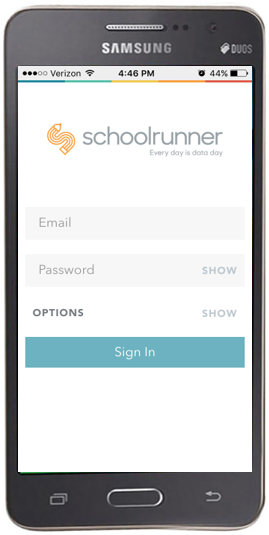 Logging Behaviors (Behaviors Page)
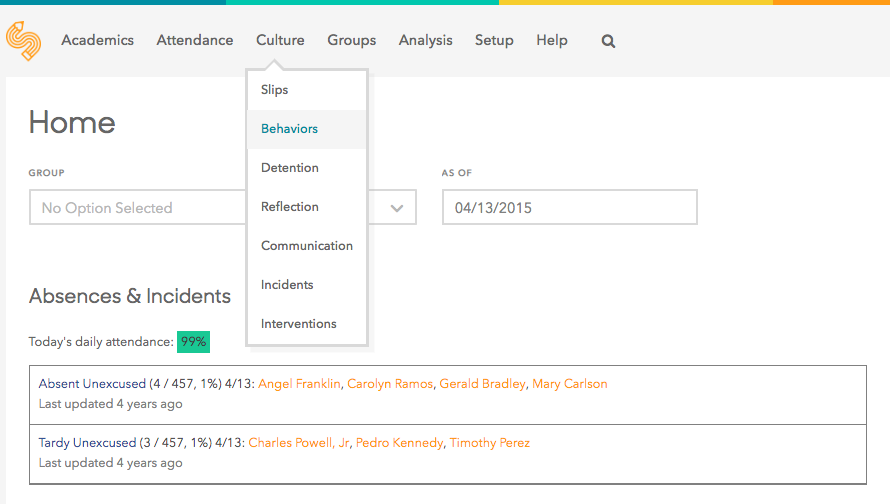 Hover over Culture
Click Behaviors
Logging Behaviors (Behaviors Page)
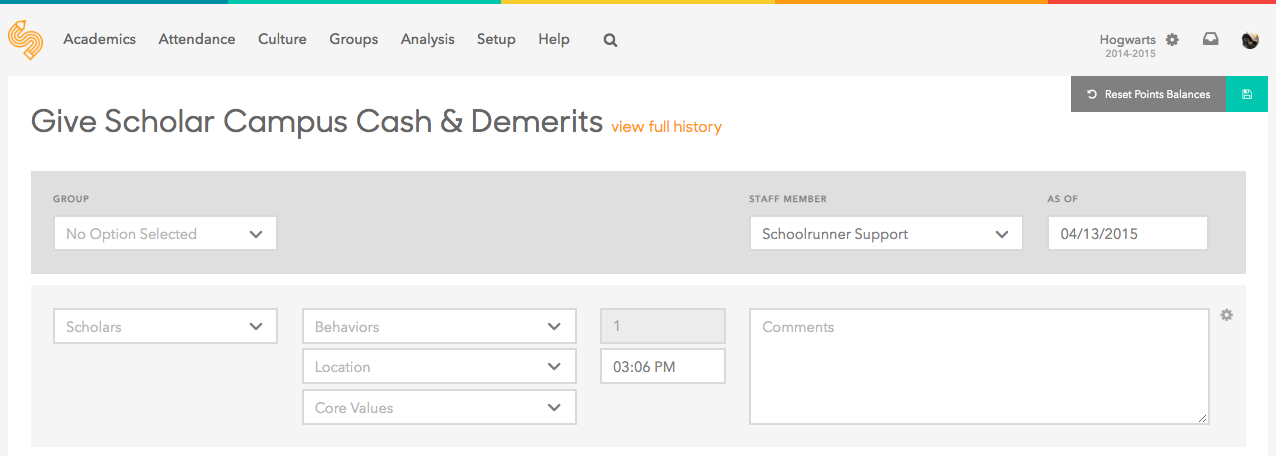 Select which students to receive behaviors (2 options)
Select a whole group of students (homeroom)
Add students individually
[Speaker Notes: If date needs to be changed (such as when entering behaviors from day before), you must change the date BEFORE adding any other data]
Logging Behaviors (Behaviors Page)
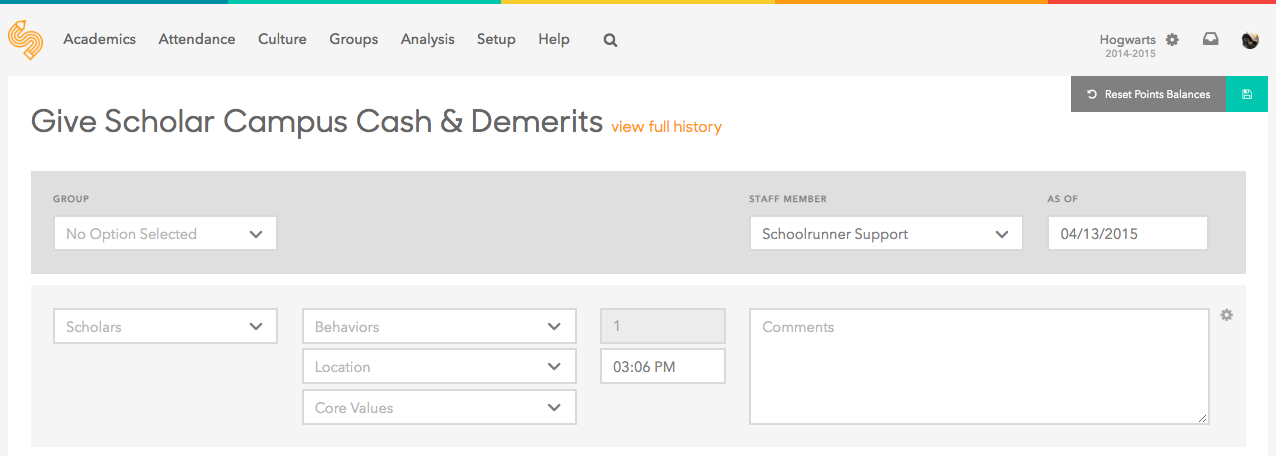 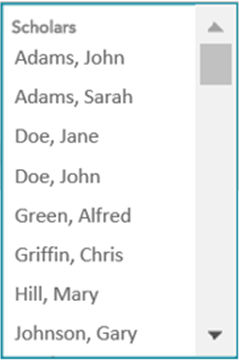 Adding students individually:
Select one or more students from menu
Type student name in menu for easy search
[Speaker Notes: First we’re going to see how to add individual students to receive a behavior.]
Logging Behaviors (Behaviors Page)
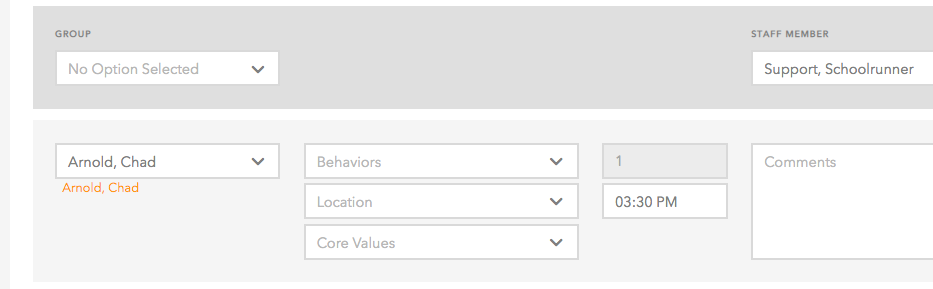 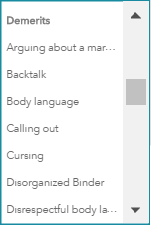 Select one or more behaviors to apply to the selected student(s)

Behavior menus vary by school
[Speaker Notes: Also, there could be other school specific menus that you see (e.g., core value menu).  Refer to your expert for more guidance on that.]
Logging Behaviors (Behaviors Page)
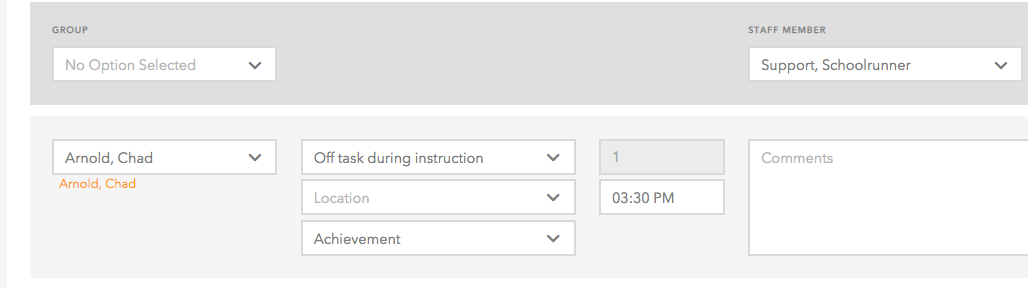 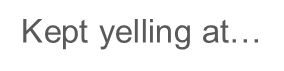 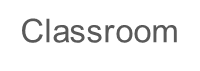 Select a location (optional, depends on school norm)
Type a comment to add details (keep these PROFESSIONAL – they show up on slips and in the parent portal!)
Logging Behaviors (Behaviors Page)
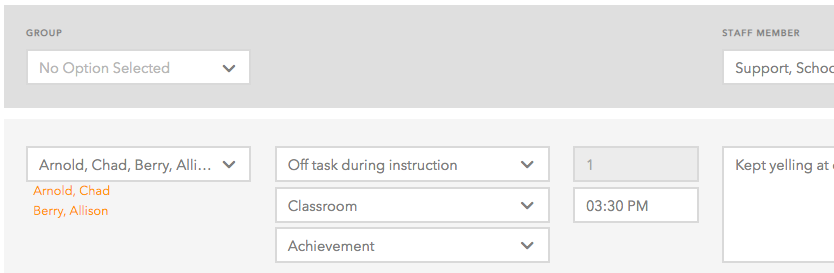 It’s possible to add multiple students to this record if they are receiving the same behavior
Logging Behaviors (Behaviors Page)
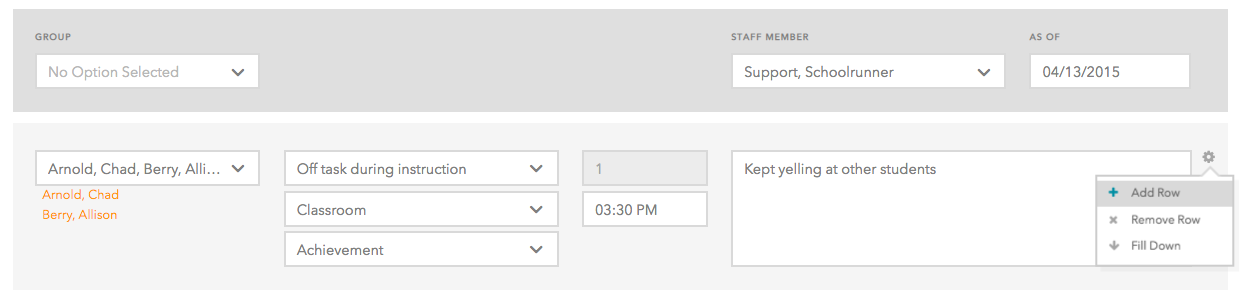 Click the gear icon to add a row below so that other behaviors can be added for other students
Logging Behaviors (Behaviors Page)
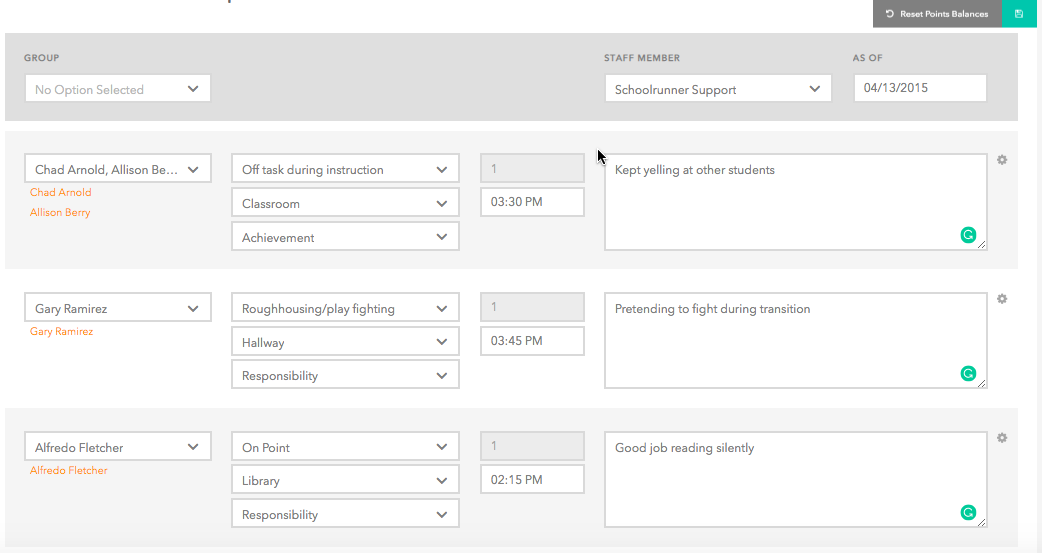 Logging Behaviors (Behaviors Page)
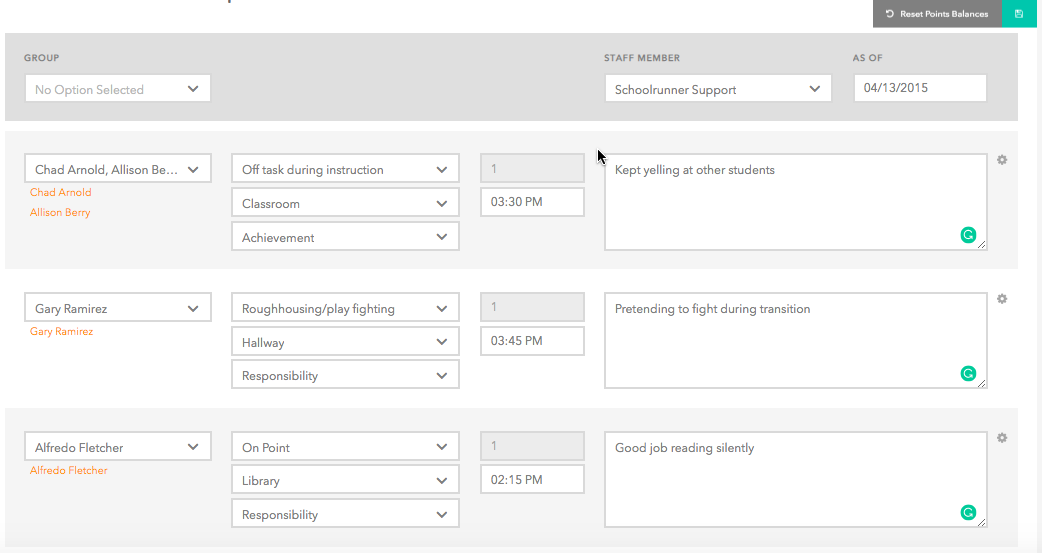 Click save after entering all info
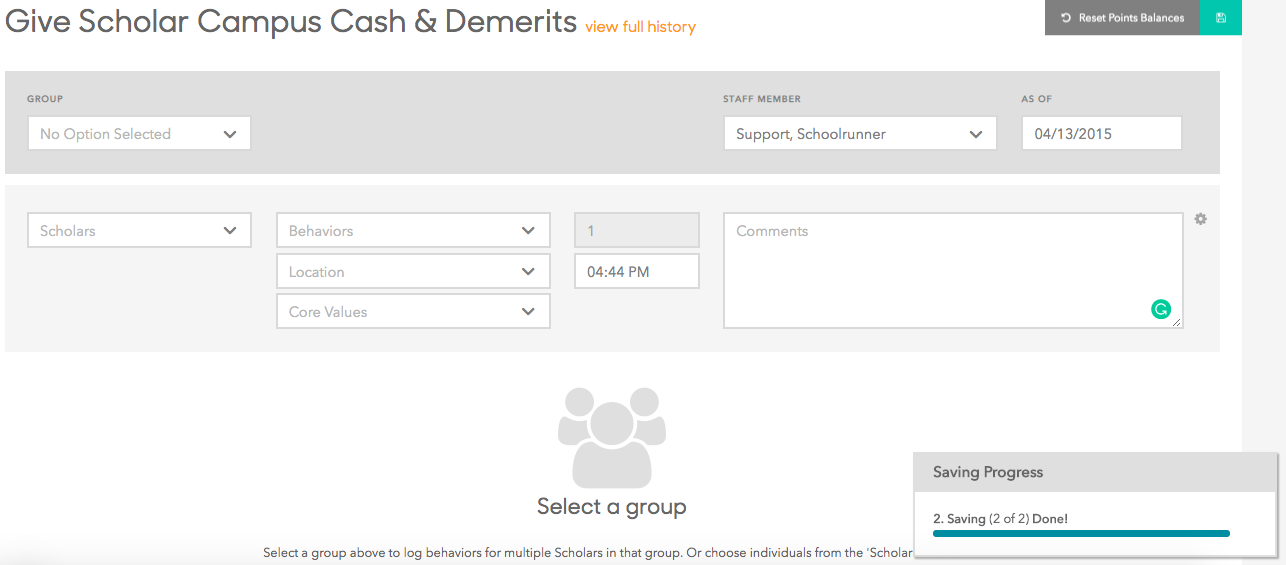 [Speaker Notes: Look for notification that behaviors successfully saved.]
Logging Behaviors (Behaviors Page)
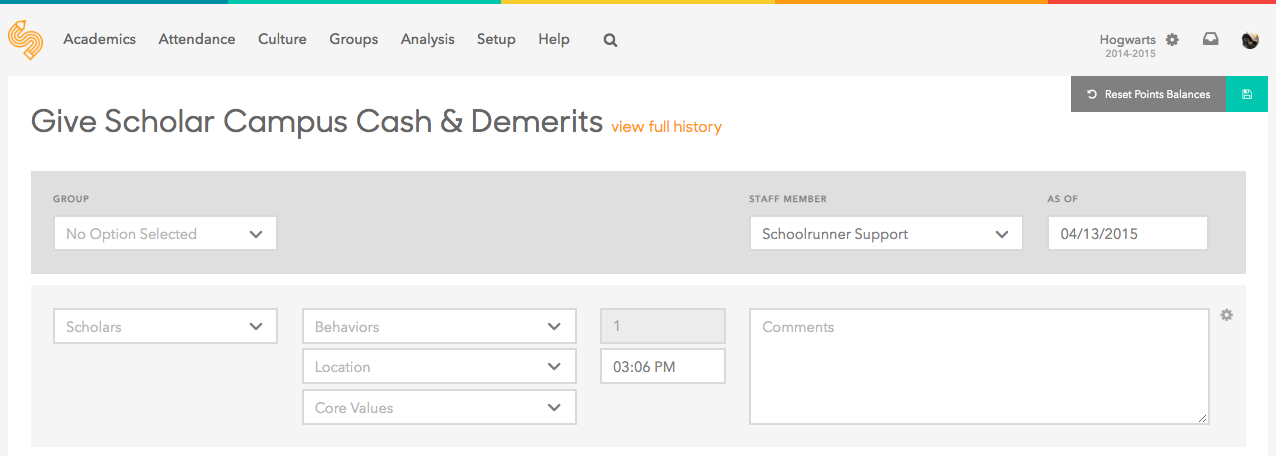 Selecting a group of students to receive behaviors:
Pick a student group from the group menu to see a roster of every student in that group


Groups usually refer to homerooms, but can include custom groups created by teachers or admin
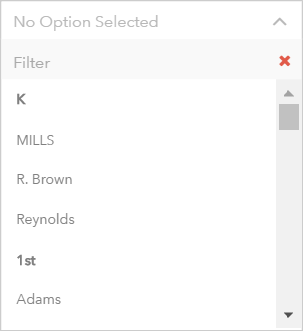 [Speaker Notes: Now let’s see how to select a whole group of students that we can add behaviors for.

More on creating custom student groups later…]
Logging Behaviors (Behaviors Page)
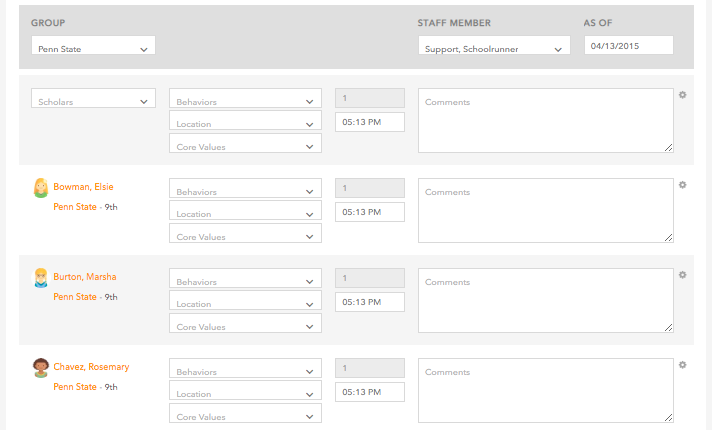 Every student in this group is listed now
Can add zero, one, or multiple different behaviors to each student
[Speaker Notes: Deans will provide more guidance on specific academy policies about recording behaviors later.]
Logging Behaviors (Behaviors Page)
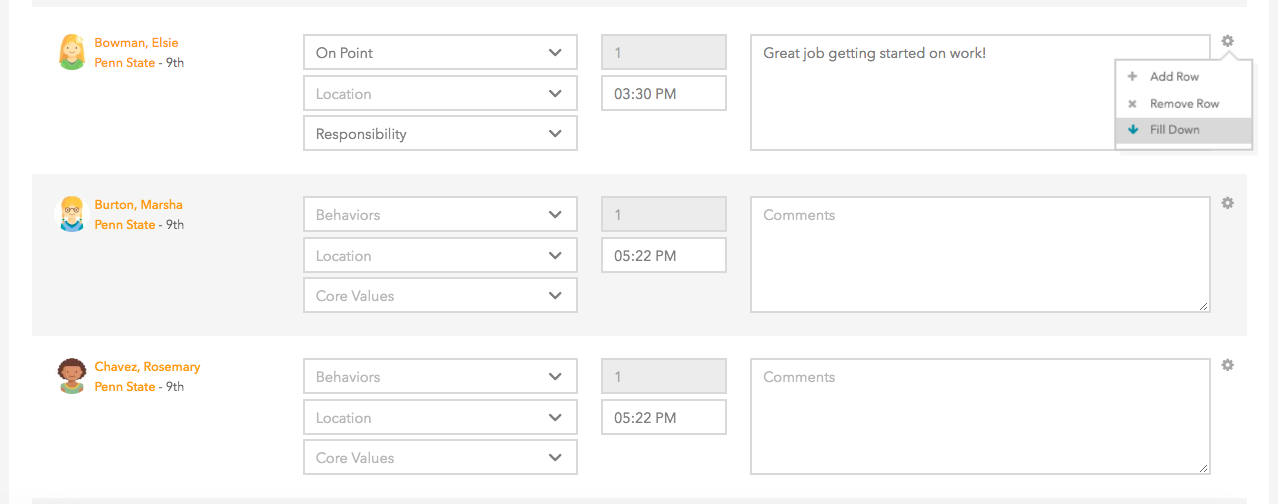 Click the gear icon to apply this row’s behavior and comment to everyone below
[Speaker Notes: Mass applying behaviors to a group of students can be an easy way to give everyone in a class positive points.  Probably not a good idea to use this feature to give everyone in a class a detention.]
Logging Behaviors (Behaviors Page)
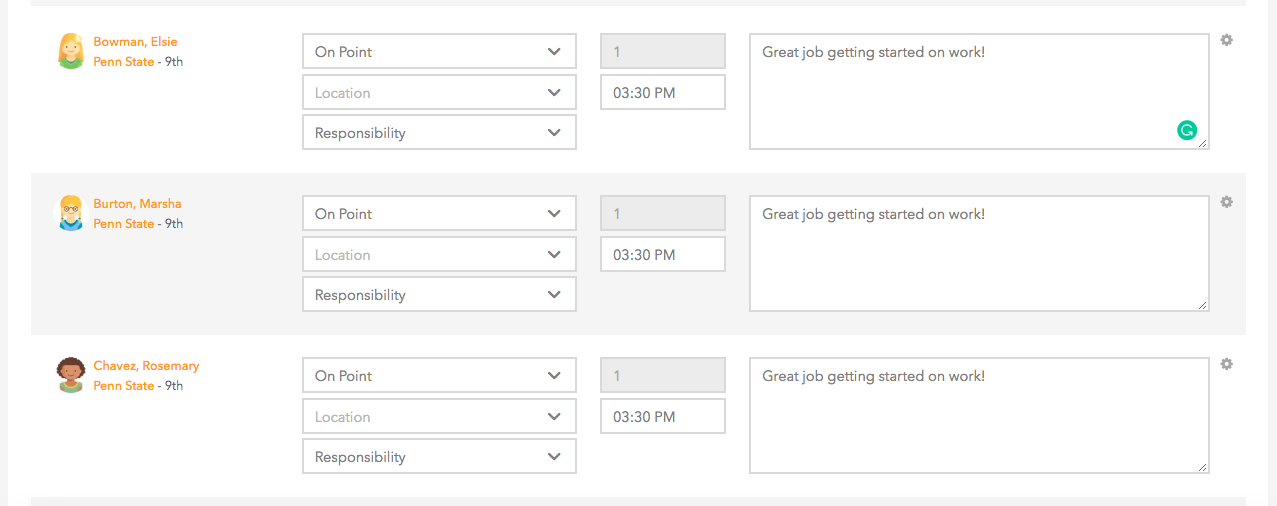 [Speaker Notes: Mass applying behaviors to a group of students can be an easy way to give everyone in a class positive points.  Probably not a good idea to use this feature to give everyone in a class a detention.]
Logging Behaviors (Class Attendance Page)
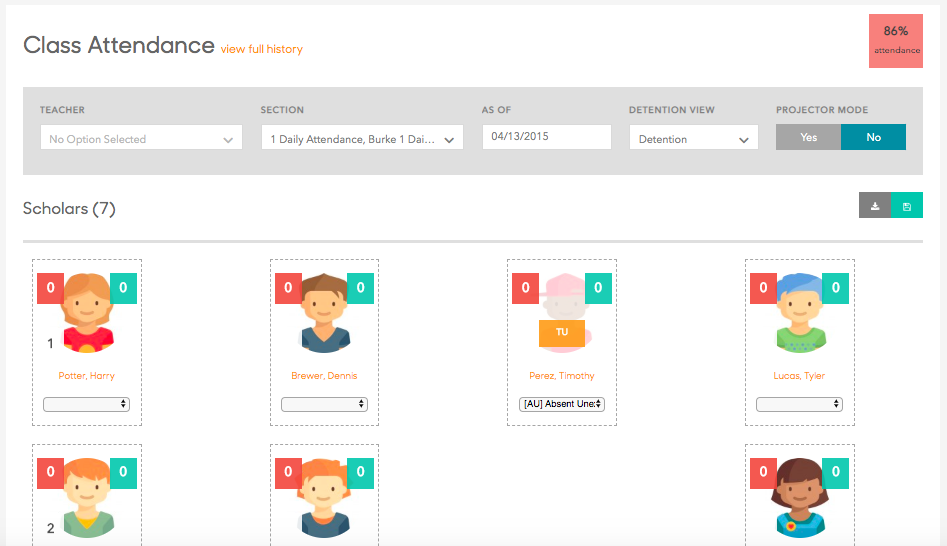 Click on either of the red or green boxes
[Speaker Notes: This method can make entering behaviors more efficient if you’re trying to do it in real time with your laptop in class]
Logging Behaviors (Class Attendance Page)
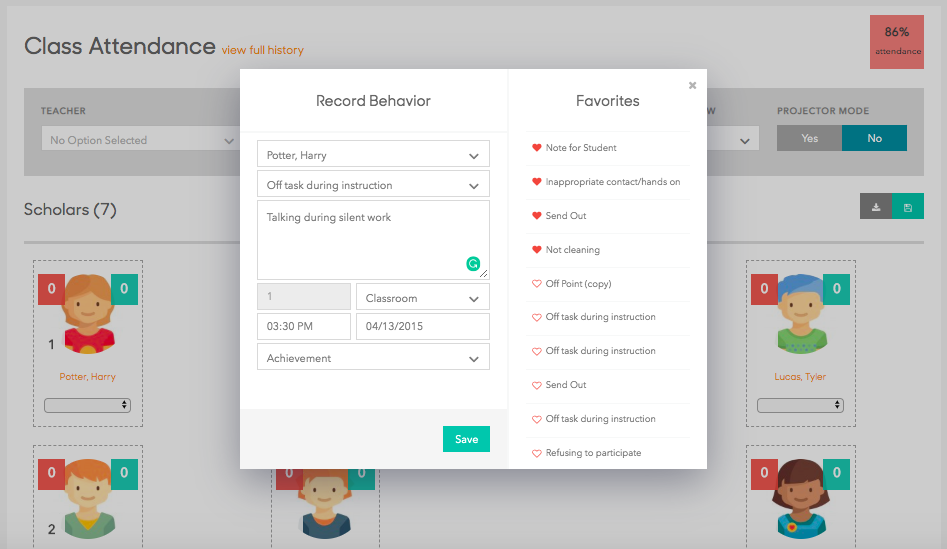 [Speaker Notes: This method can make entering behaviors more efficient if you’re trying to do it in real time with your laptop in class]
Practice Time: Behaviors
Log some behaviors for students and student groups via the Behaviors page.

Log some behaviors for students via the Class Attendance page

As a bonus, remember the name of a student you logged a behavior for and then go check out the record on their student page!
Questions about logging behaviors?
Logging Communications
Personalized calls = better attendance!
Specific expectations about when/how often to contact families may vary by school
Whatever communications you do make should be logged… Why?
Logging Communications
Why it’s important to log communications you have with families:

If it isn’t logged, it didn’t happen (truancy, retention)
Make sure all families receive regular calls
Track ratio of positive to negative calls
Logging Communications
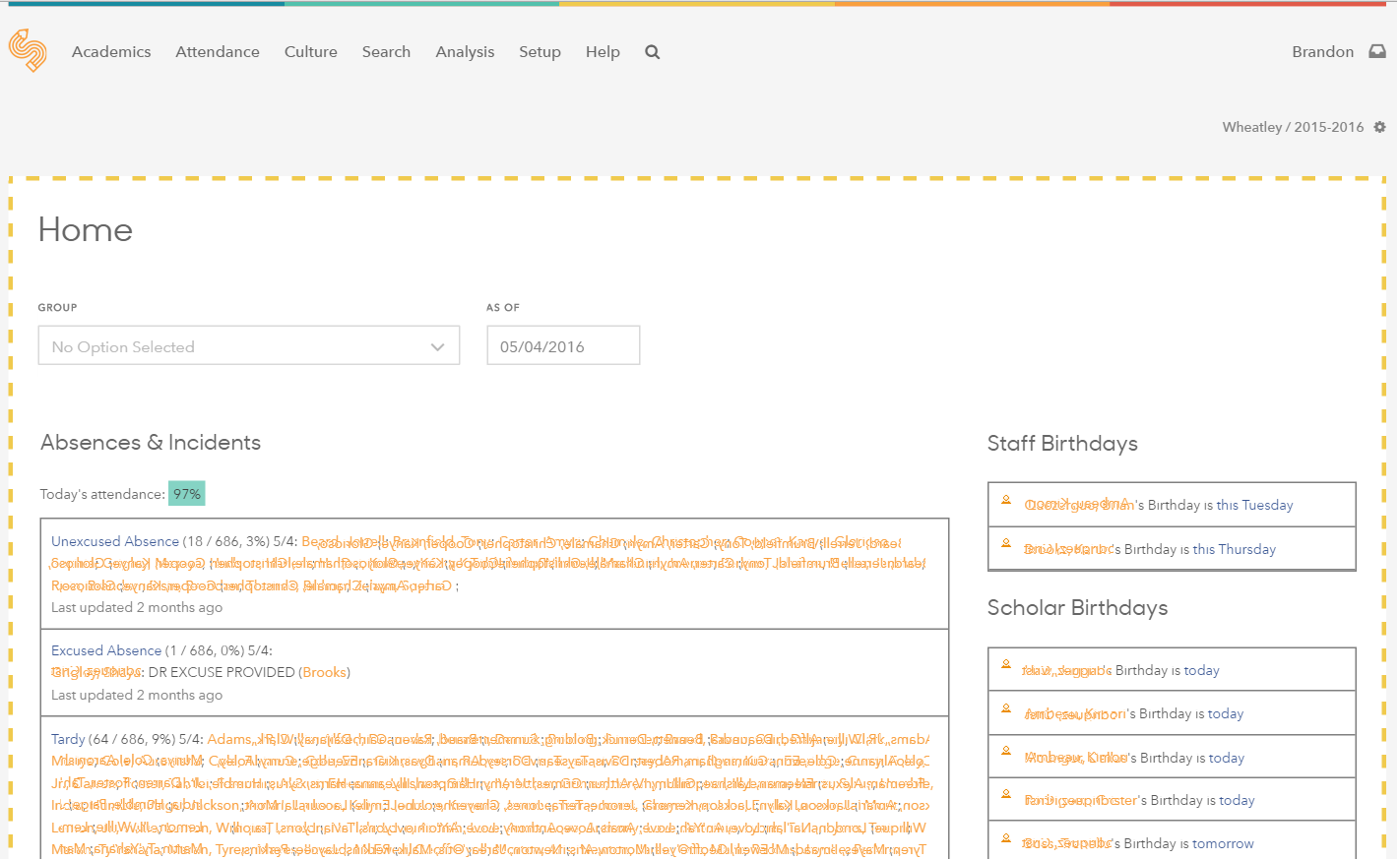 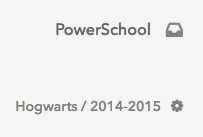 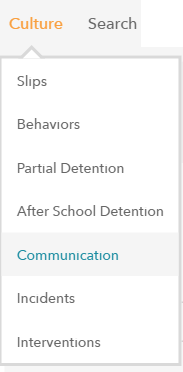 Hover over Culture
Click Communication
Logging Communications
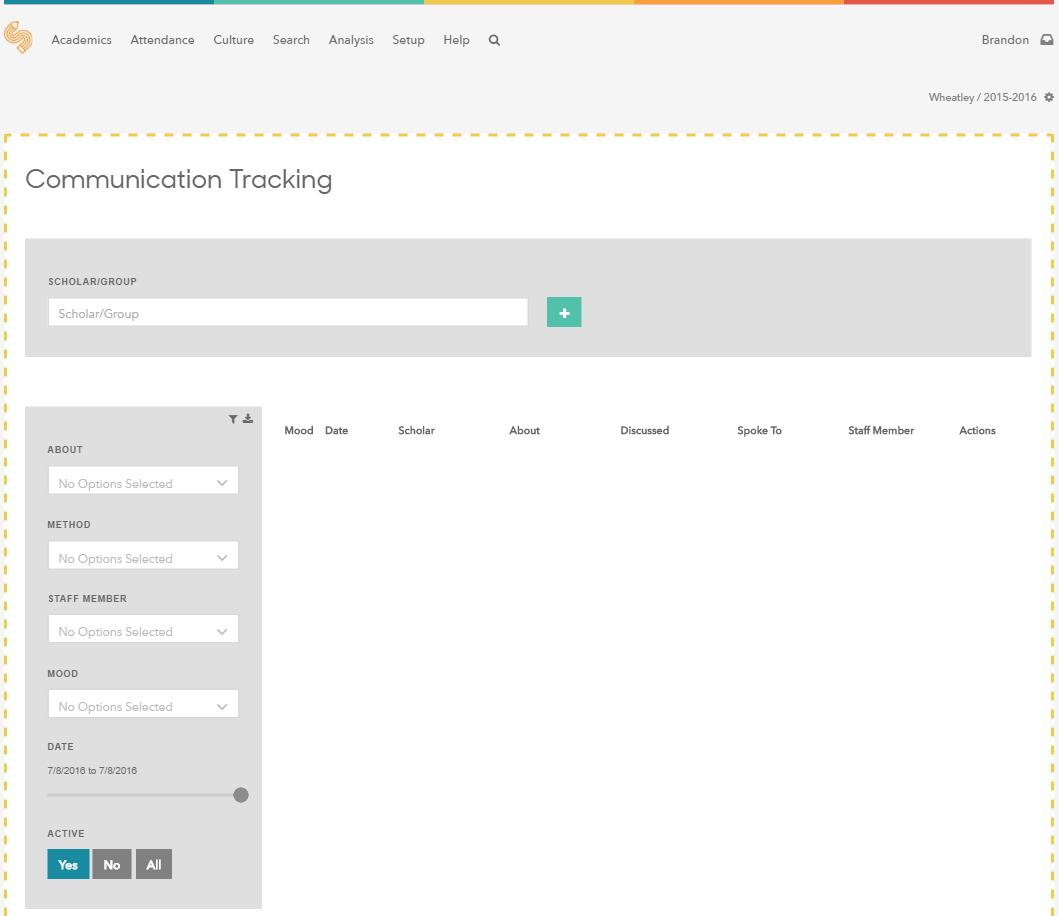 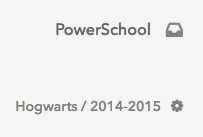 Logging Communications
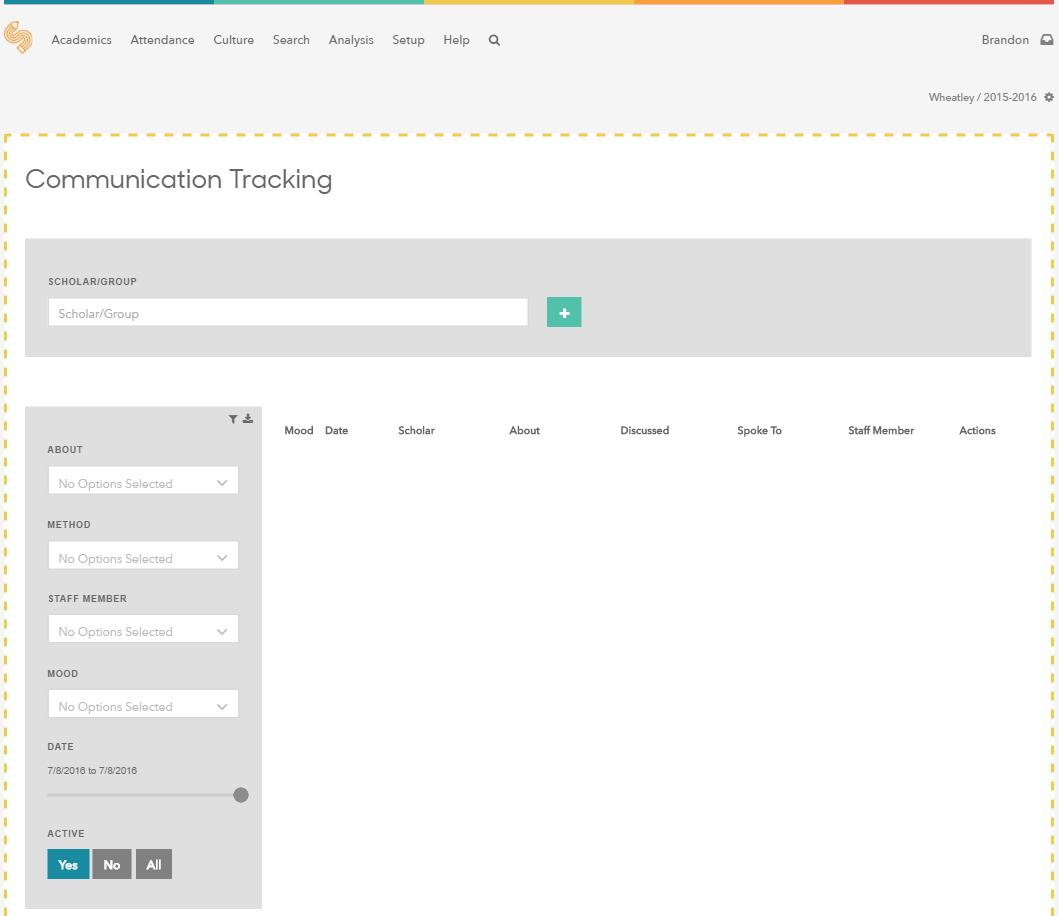 Filters to display previous communication logs for all students in this school

Go to Communications tab of student page to view records for one student
Hover over date slider and adjust or pick date range
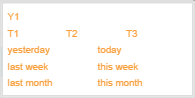 [Speaker Notes: How to view previous communication logs]
Logging Communications
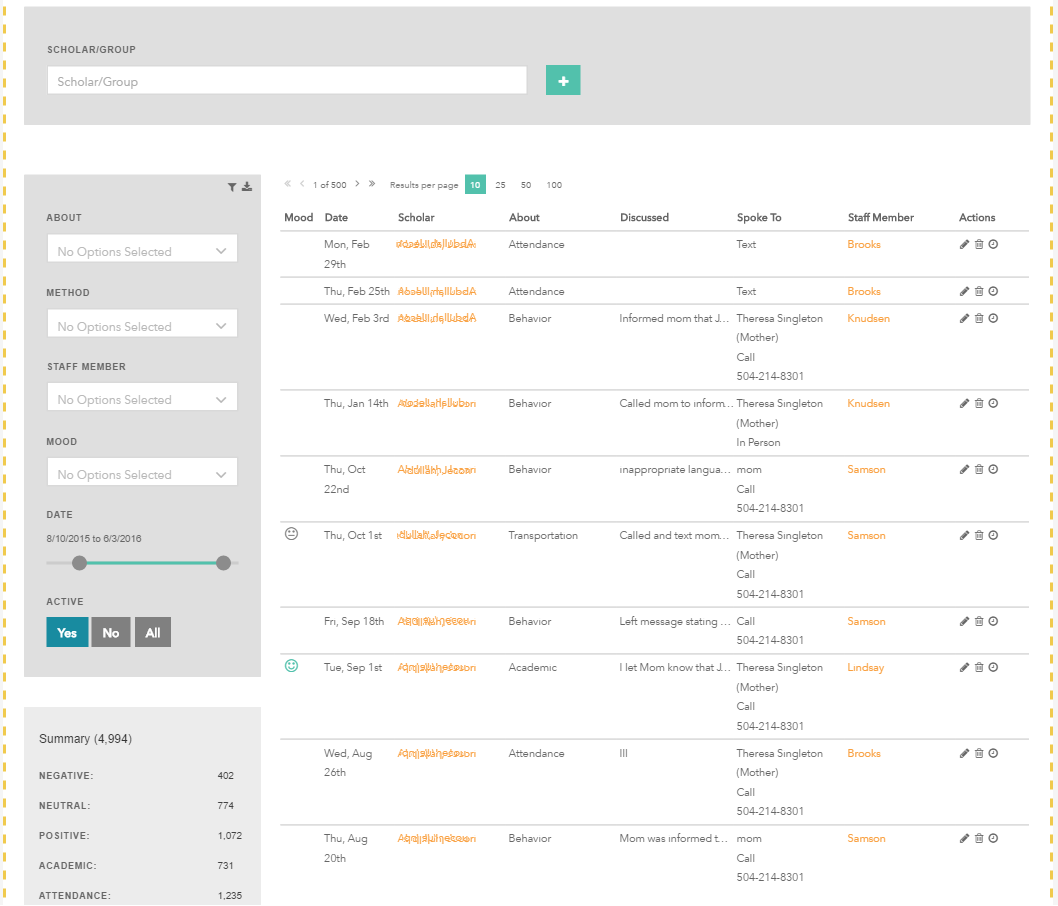 To log a new communication, select a student or group of students
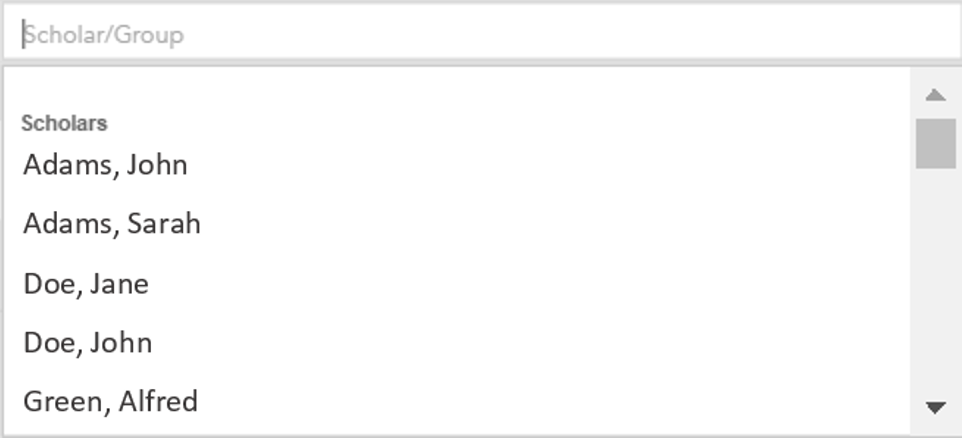 [Speaker Notes: For Bridge Prep, you will be logging for homeroom groups for things like a Remind Message]
Logging Communications
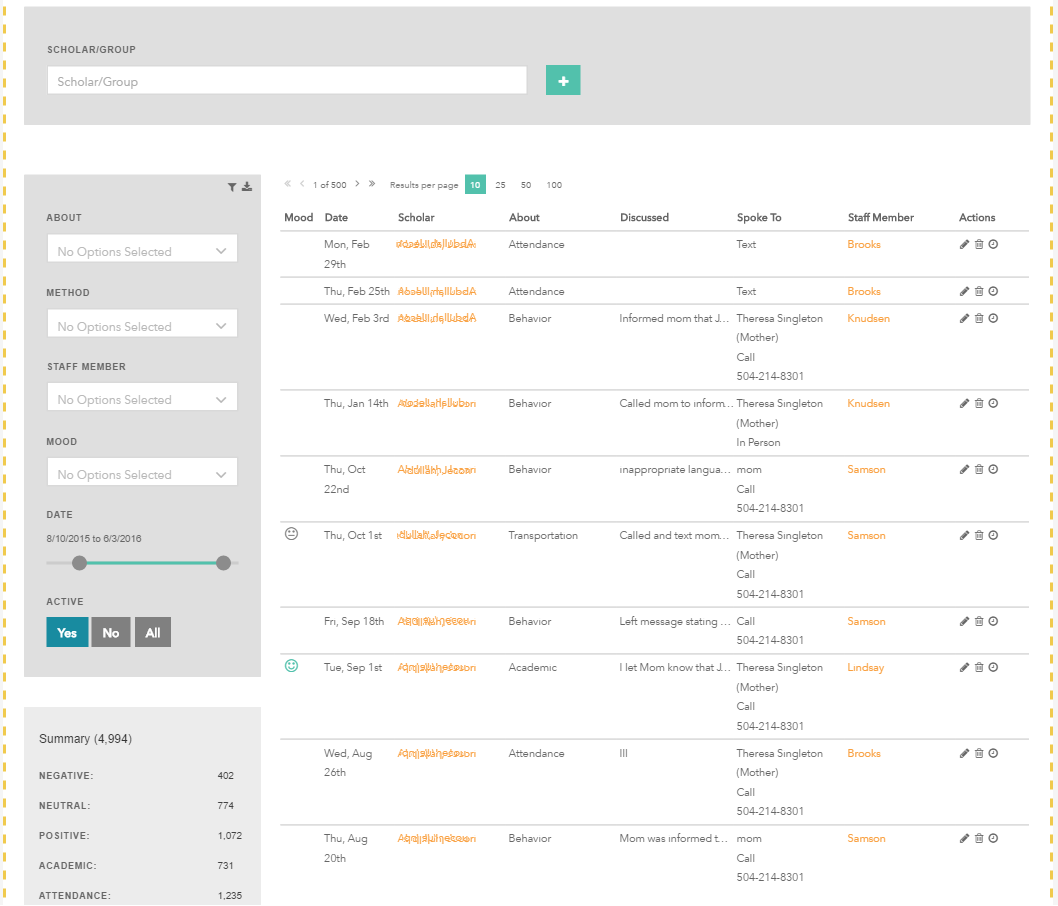 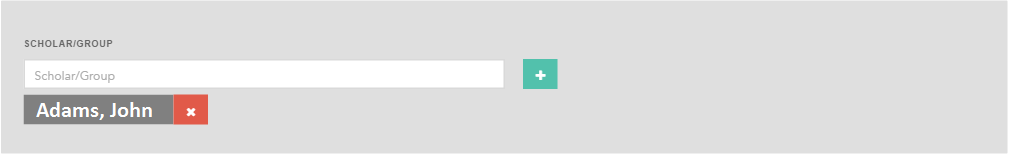 Click to start a new log
Logging Communications
Be sure to click save
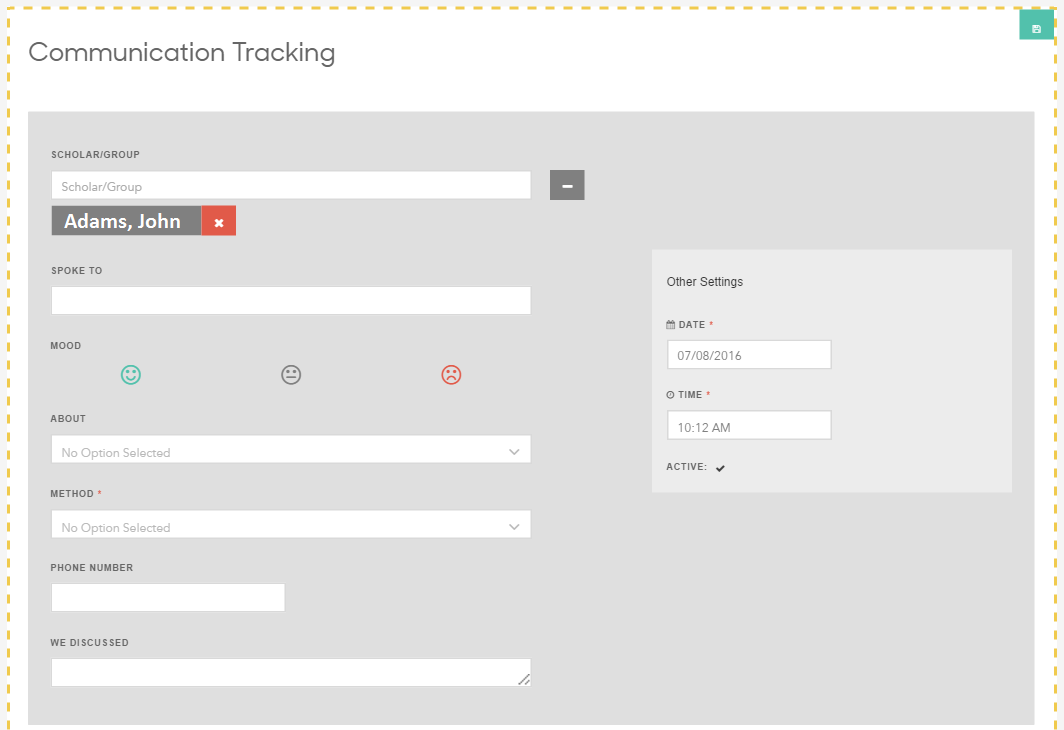 Fill in information about the communication
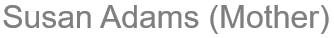 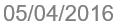 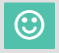 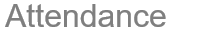 Confirm date & time of the communication (defaults to current date & time)
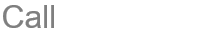 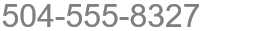 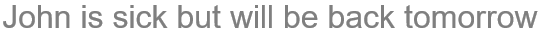 Logging Communications
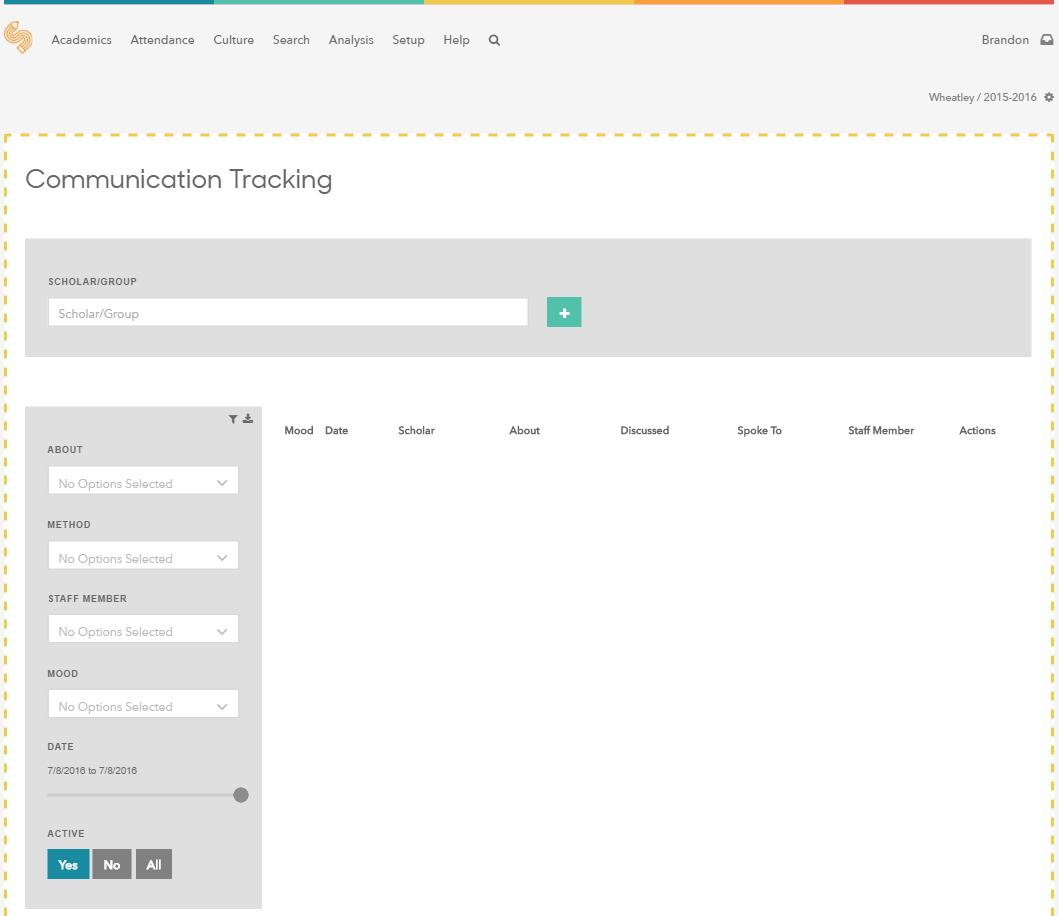 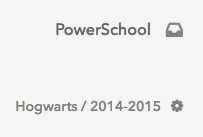 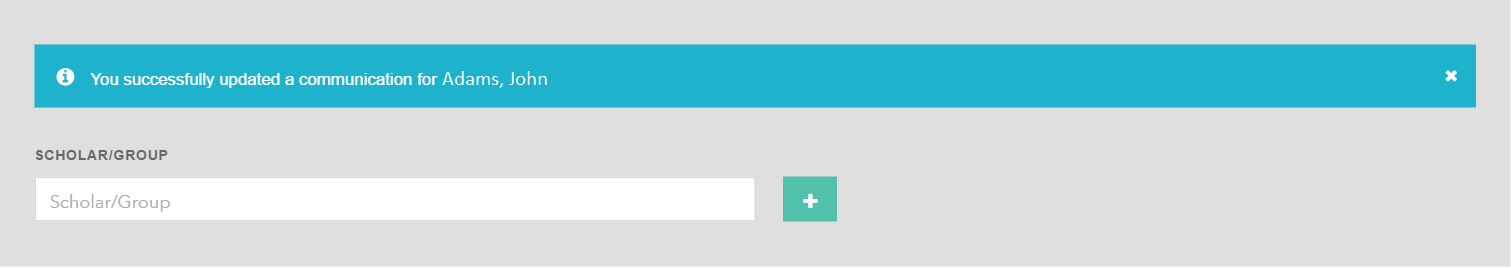 Practice Time: Communications
Log a couple communication records for students for different reasons. Remember to include a comment!

As a bonus, remember the name of a student you logged a communication for and then go check out the record on their student page!
Questions about logging communications?
Creating Assessments
A few different options that we’ll go over:

		Option #1: Enter assessment by overall score

		Option #2: Enter assessment question-by-								  question for item analysis
Gradebook Overview
Can enter students’ overall assessment score out of a percentage (0-100%) or level (1-4)
Best place to get a holistic view of how students are performing in courses
Can view performance by assessment, assessment type bucket, or standard
[Speaker Notes: -Only assessment types that count toward course grades will be displayed]
Gradebook
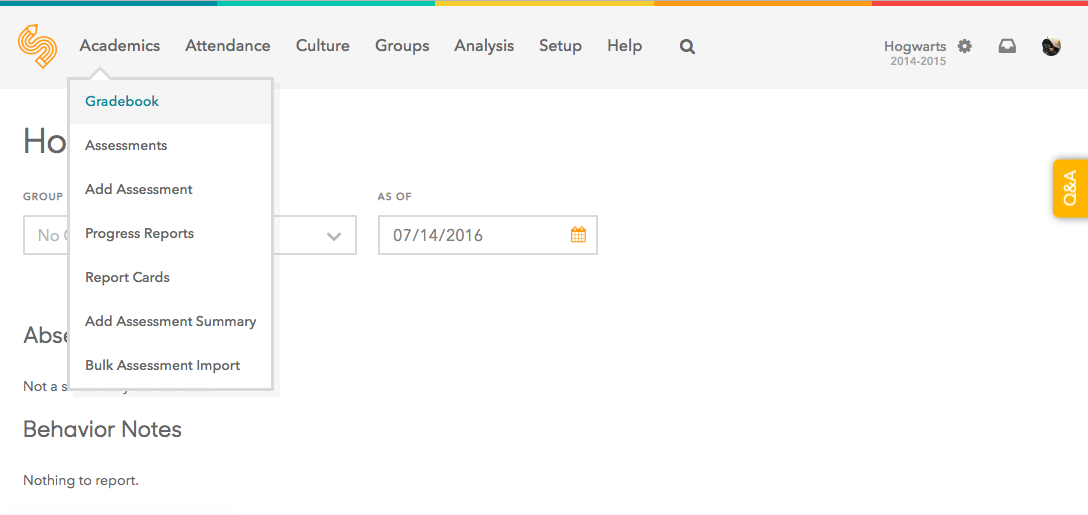 Hover over Academics
Click Gradebook
Timeline View
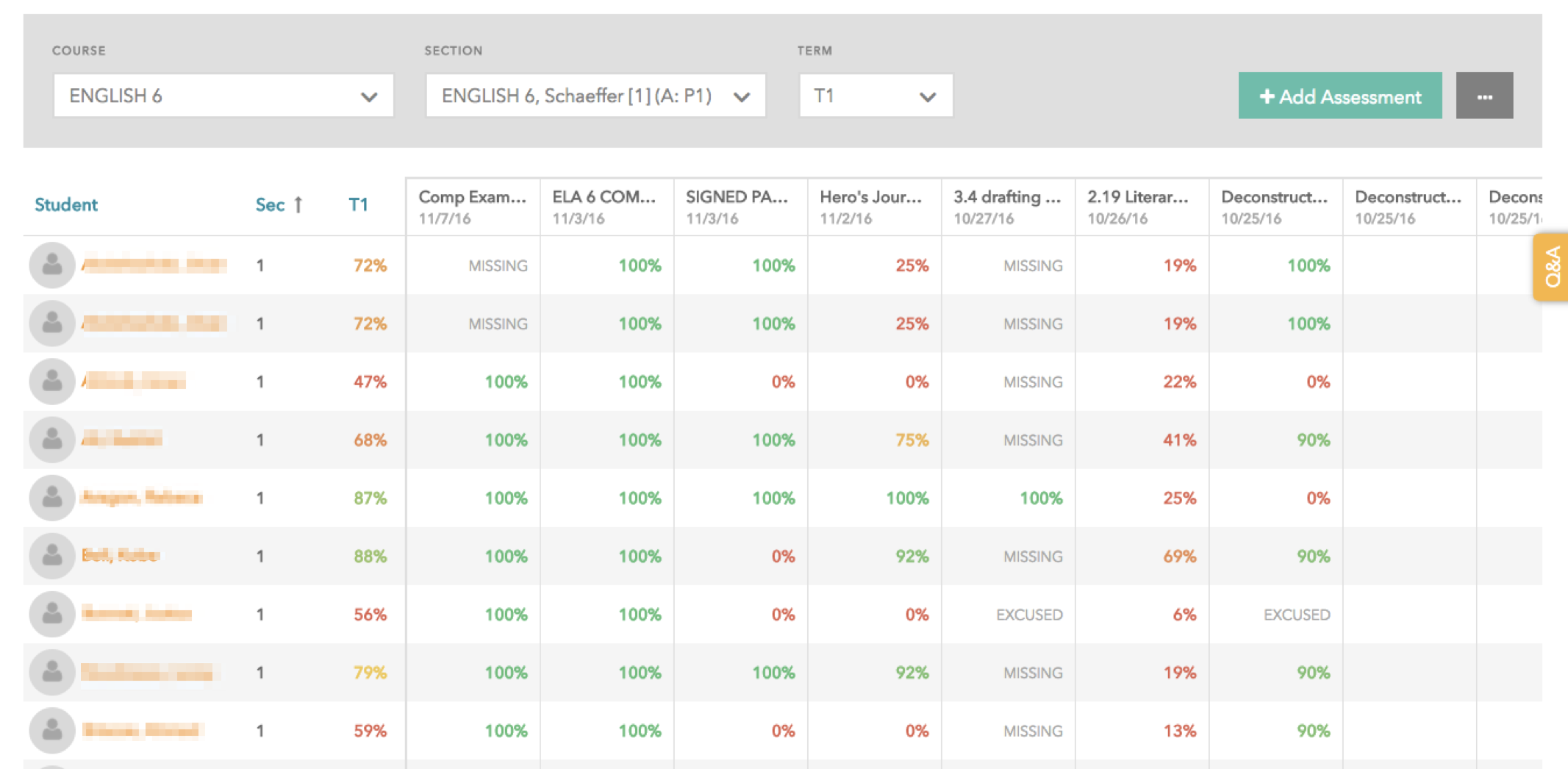 Assessment Type Bucket View
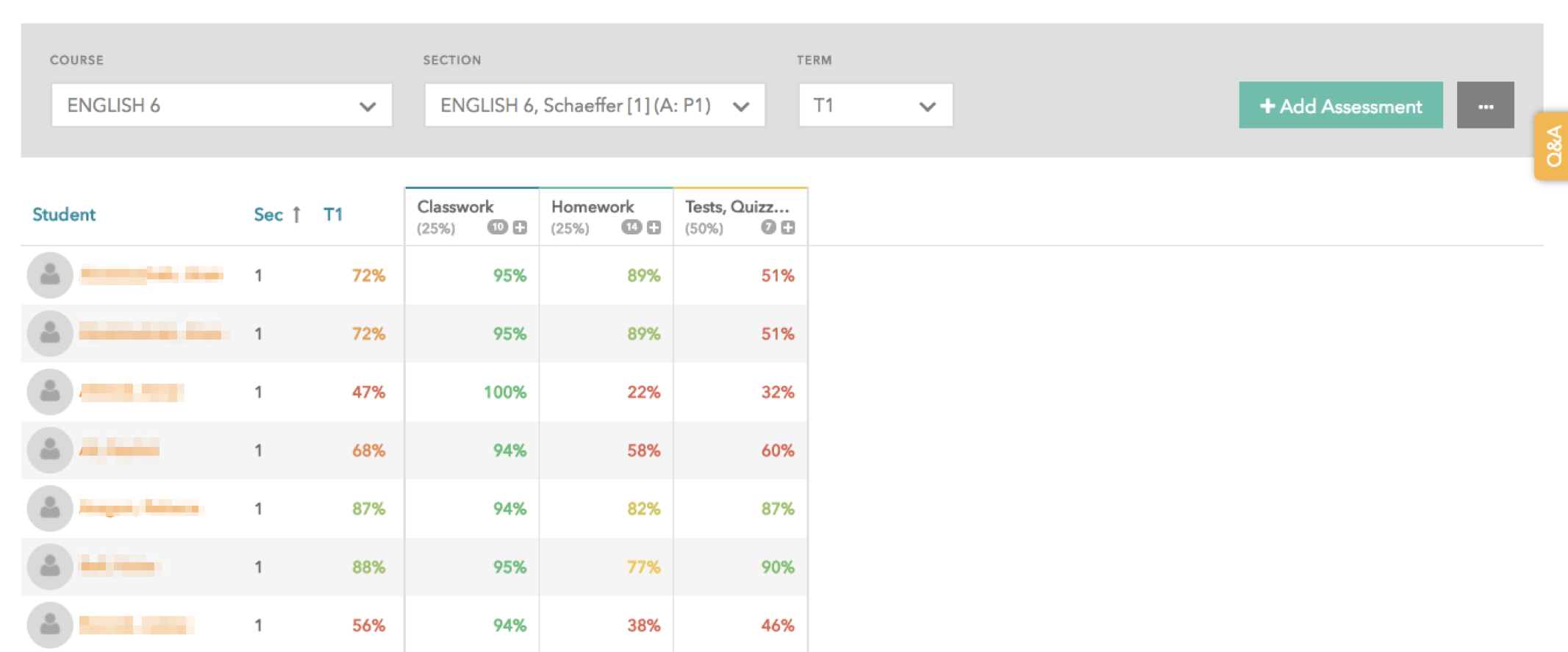 Assessment Type Bucket View- Tests, Quizzes, Projects Expanded Out
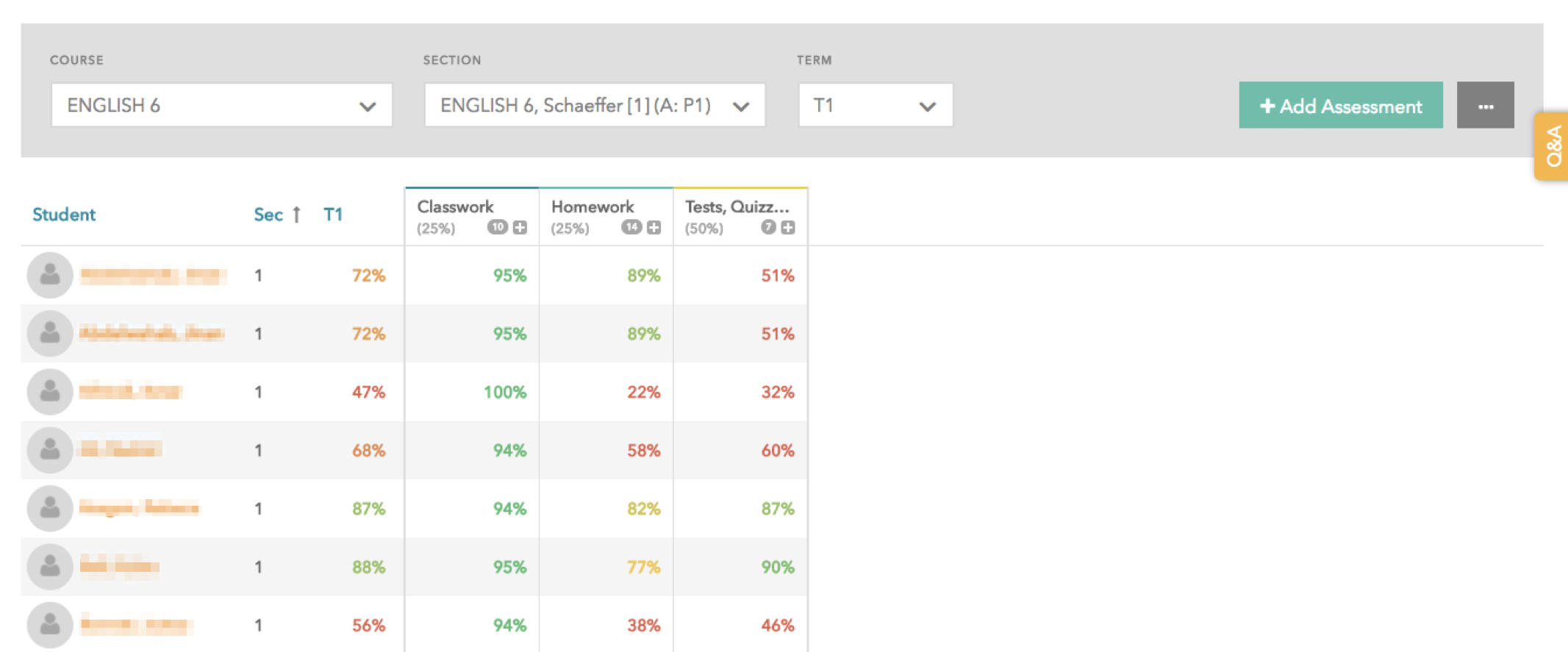 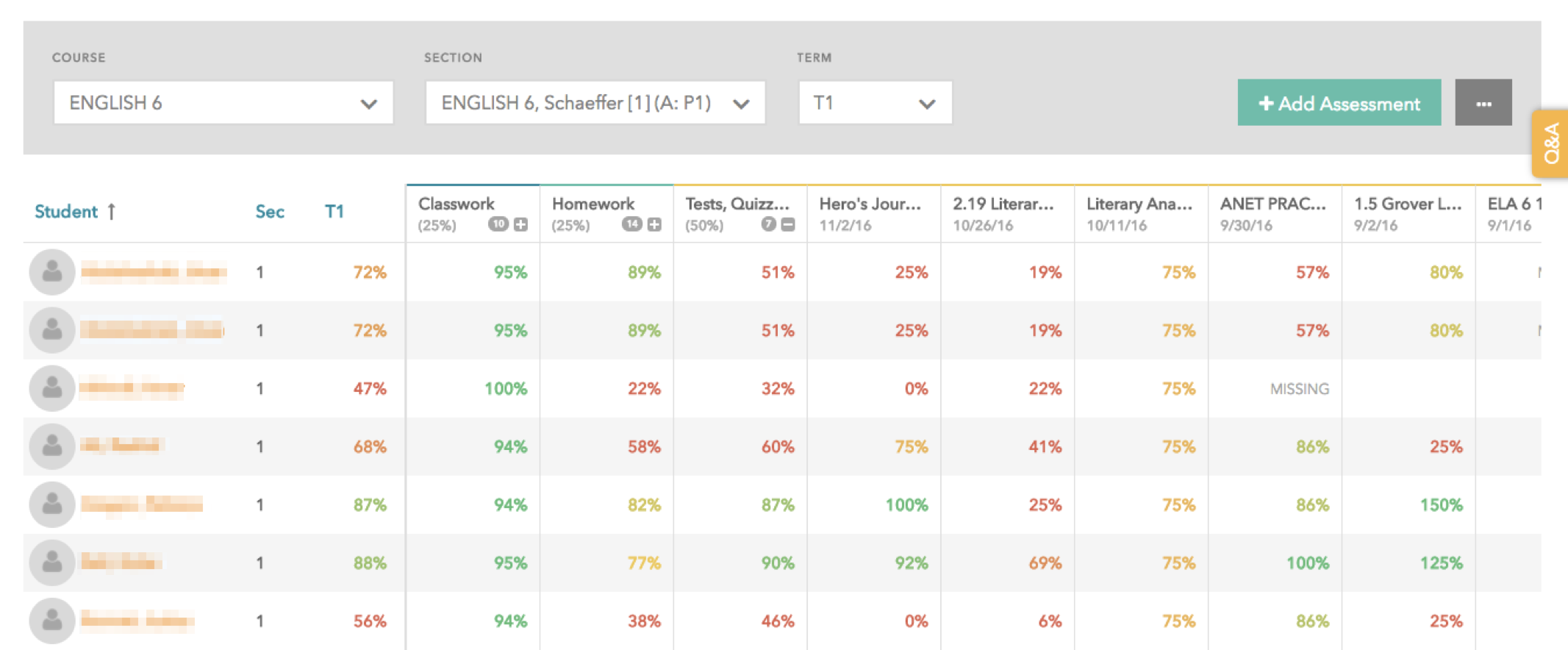 Standard View
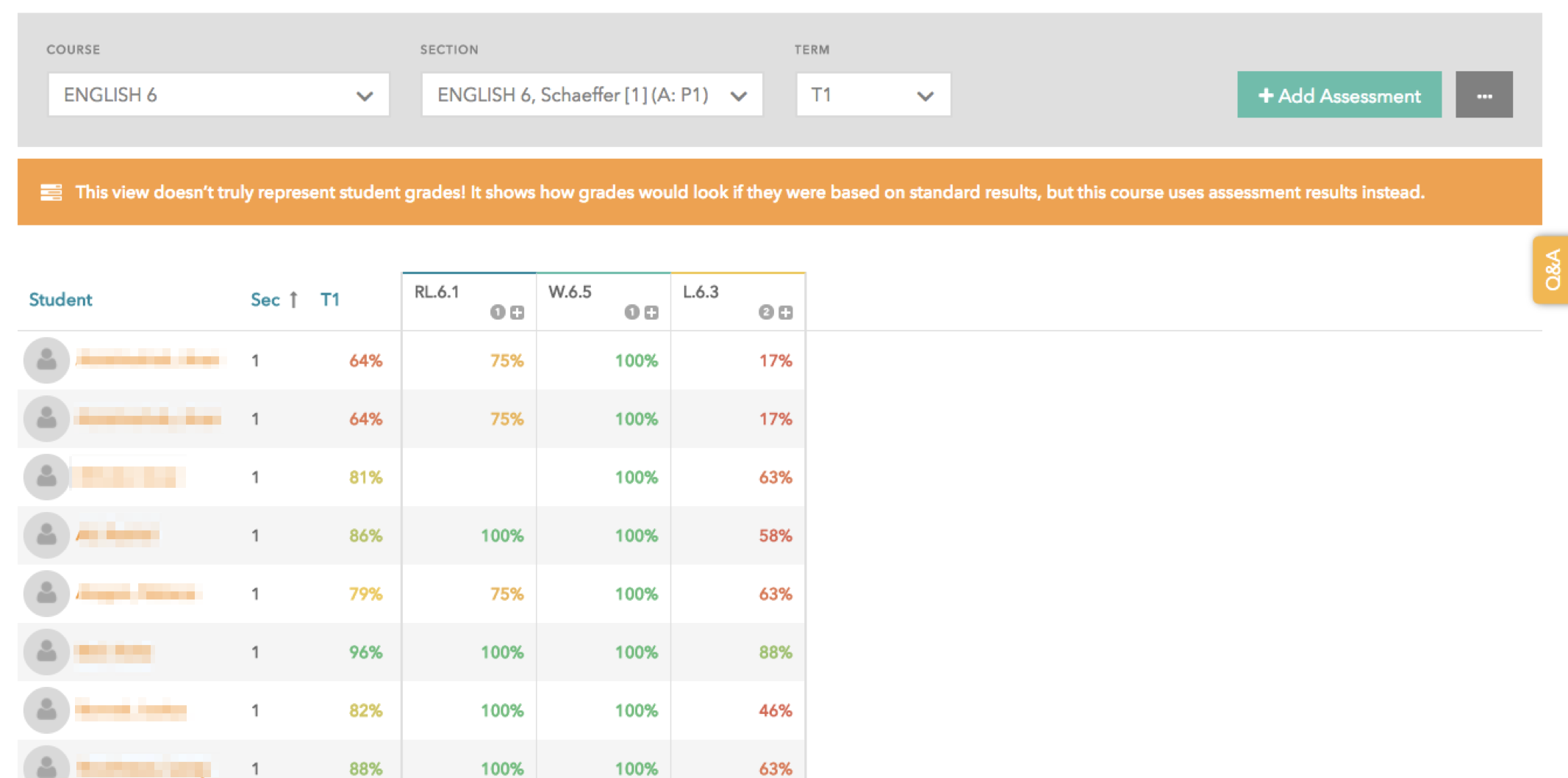 Standard View- L.6.3 Expanded Out
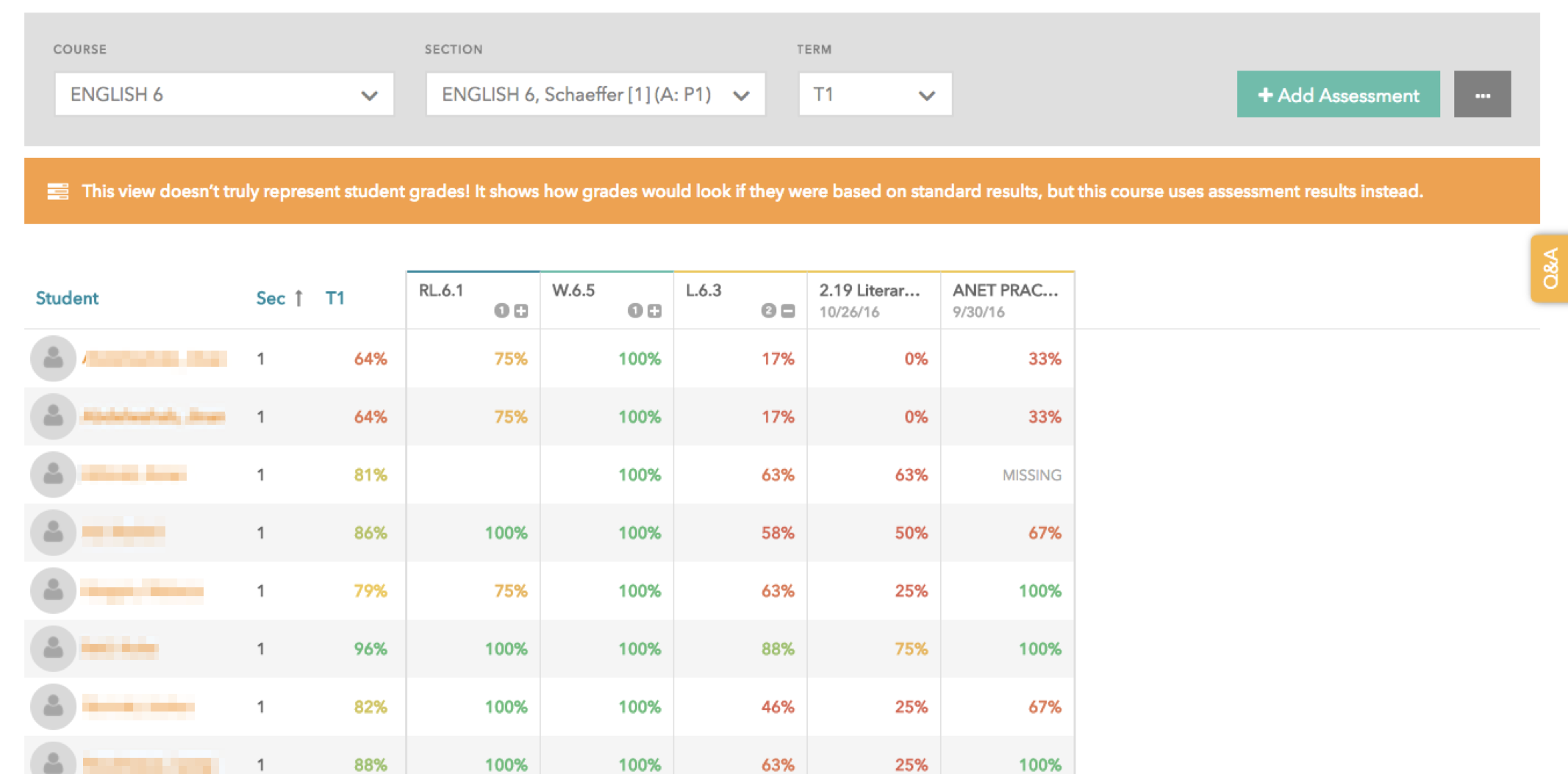 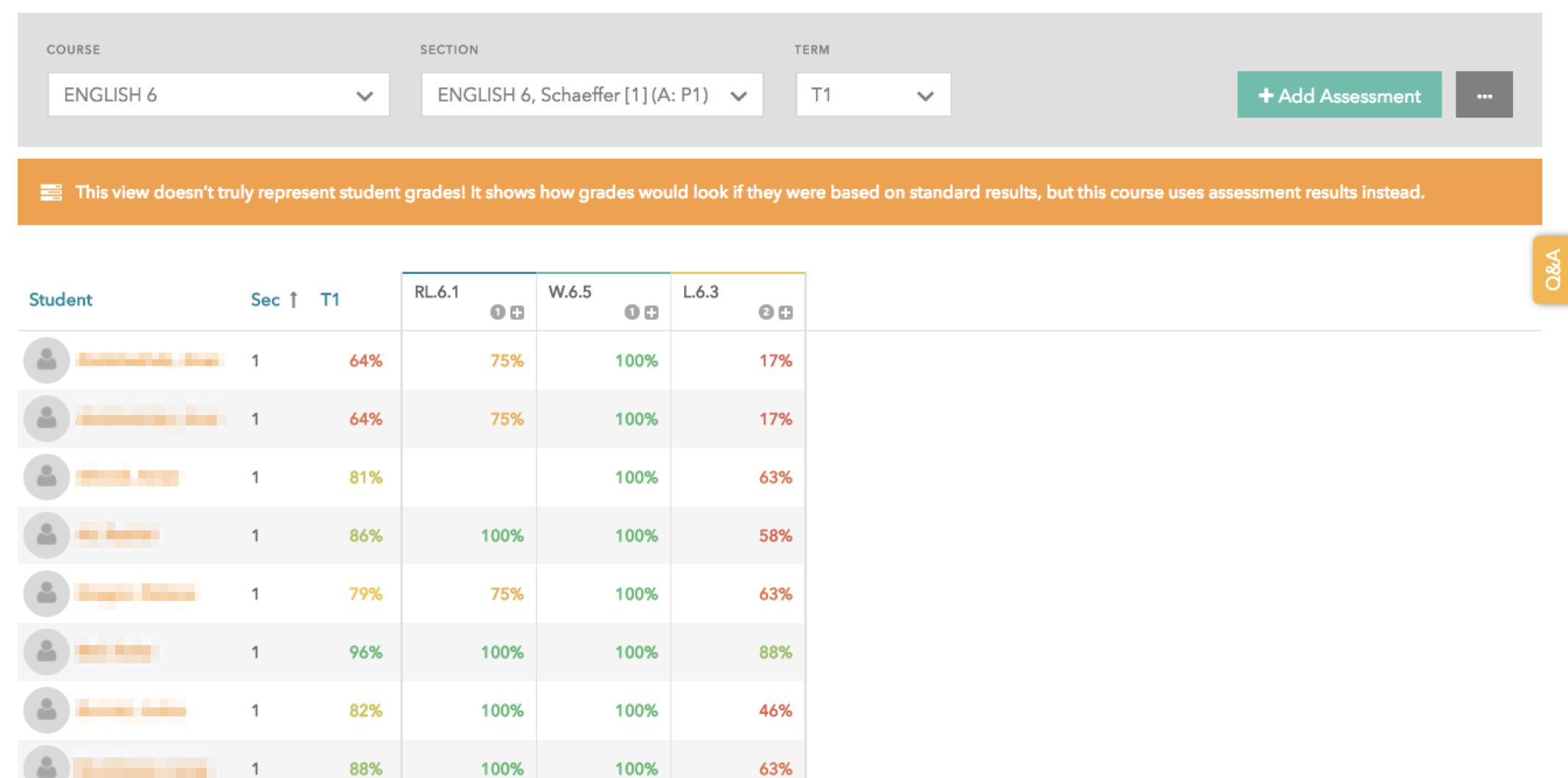 Enter assessment by overall score
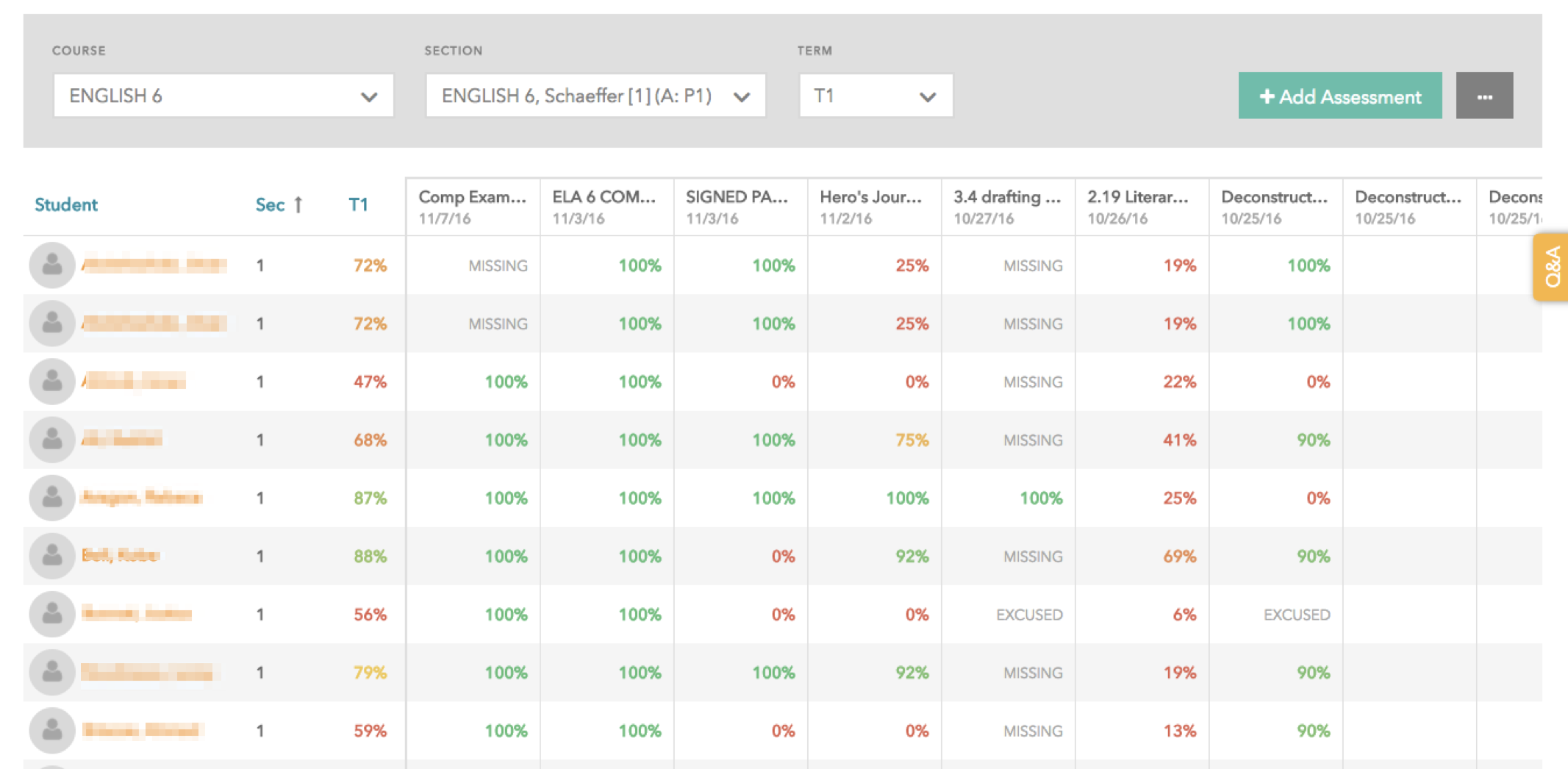 Enter assessment by overall score
Enter a detailed name for  the assessment
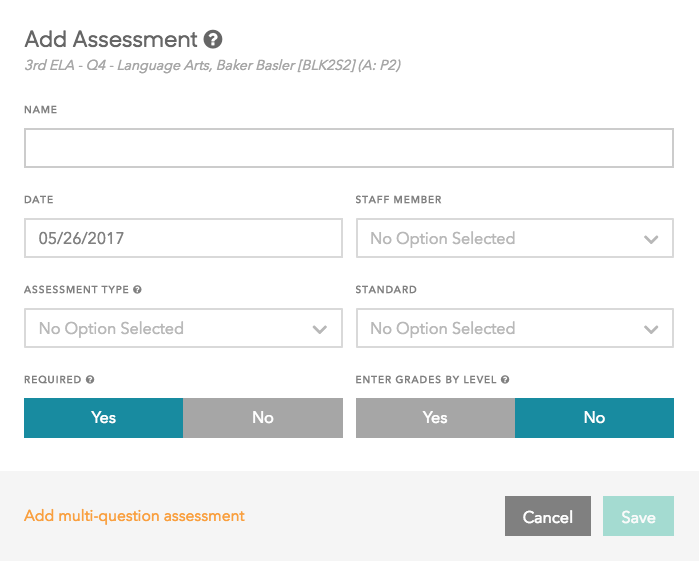 Enter assessment by overall score
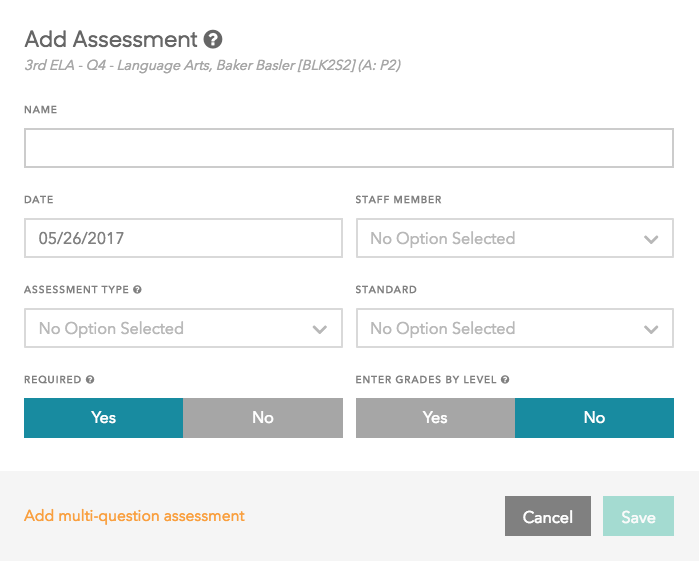 Date of the assessment, today’s date by default (be sure to change this if entering an assessment retroactively)
Enter assessment by overall score
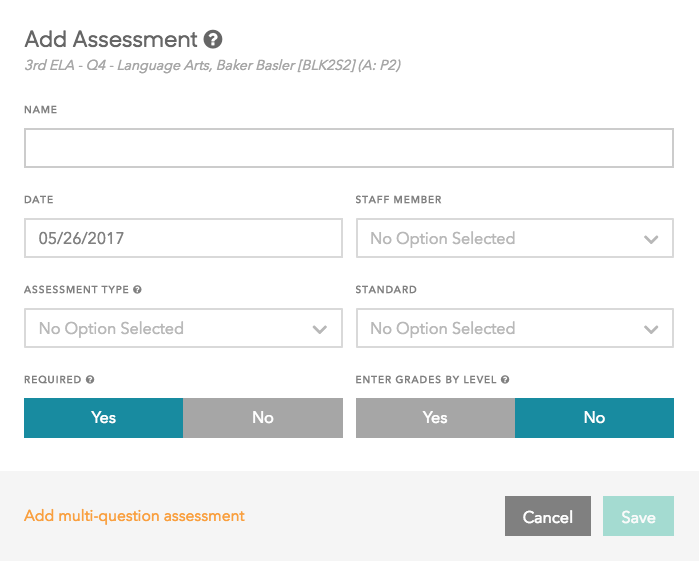 Your name by default
Enter assessment by overall score
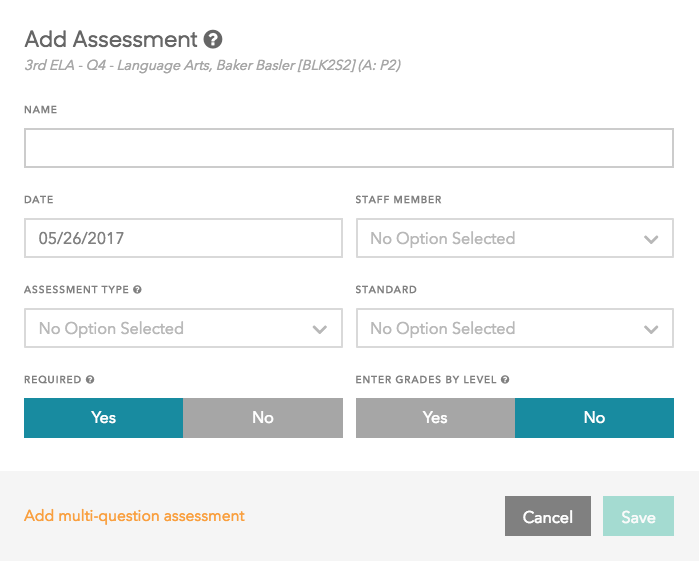 Type of assessment
Enter assessment by overall score
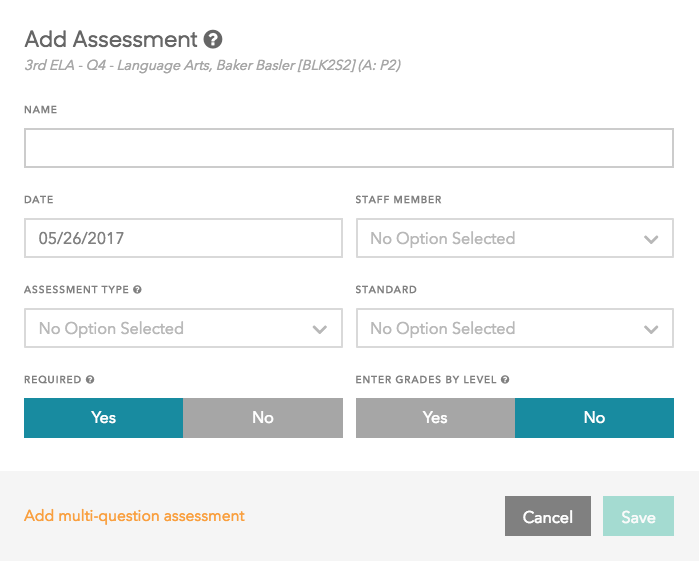 Find the standard you’re assessing
(optional- for analysis)
Enter assessment by overall score
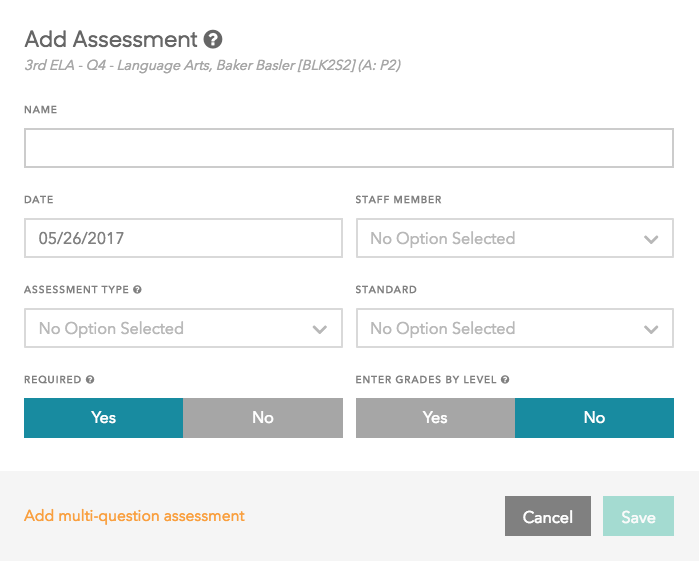 If Required = Yes, students without results will be marked as missing
Enter assessment by overall score
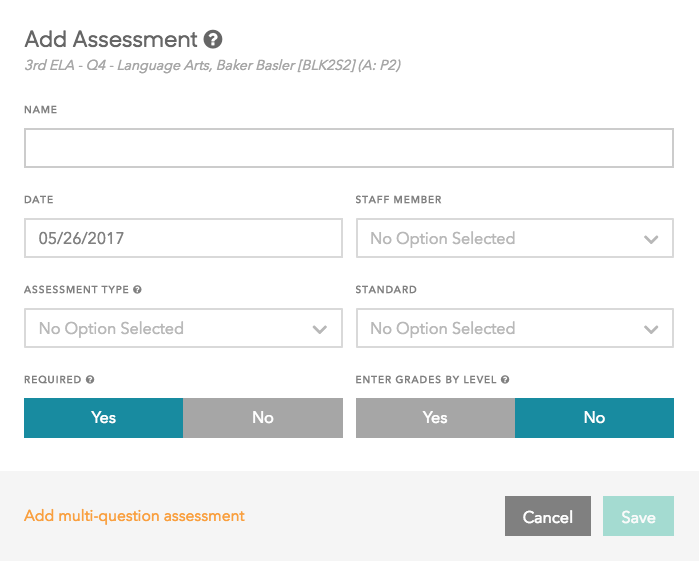 Default is No-- toggle to Yes if you will be entering the overall level students should receive as opposed to an overall percentage.
Enter assessment by overall score
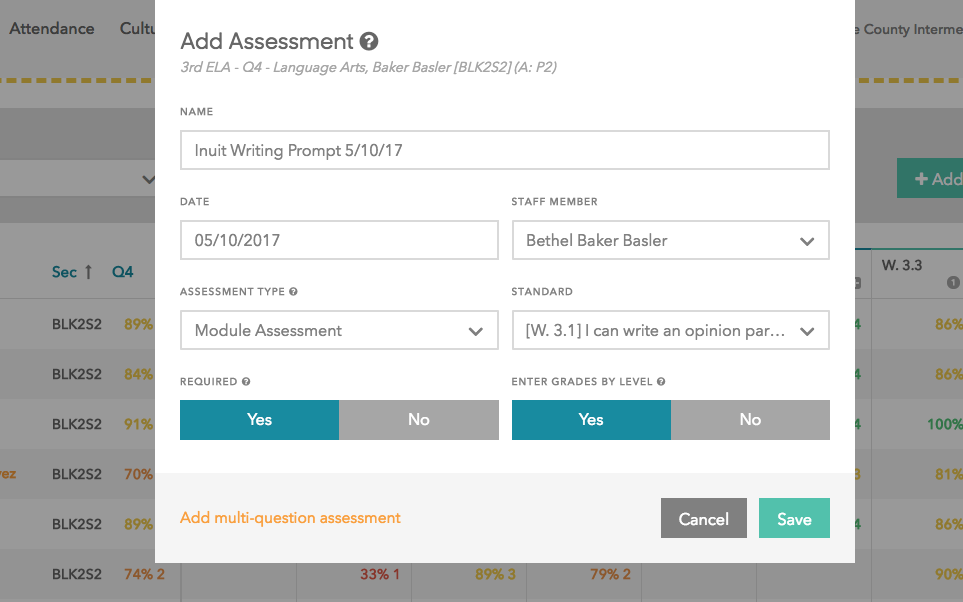 Enter assessment by overall score
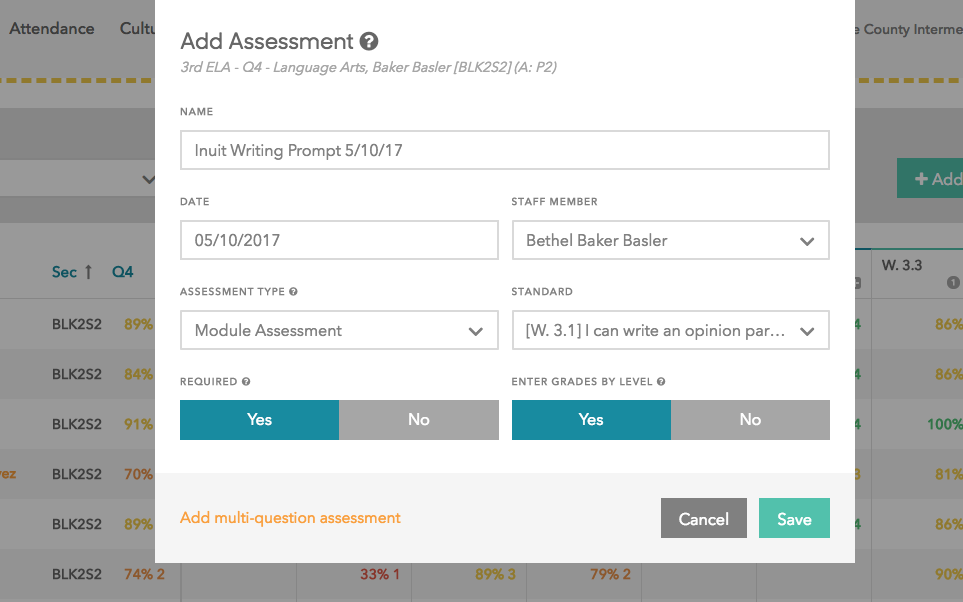 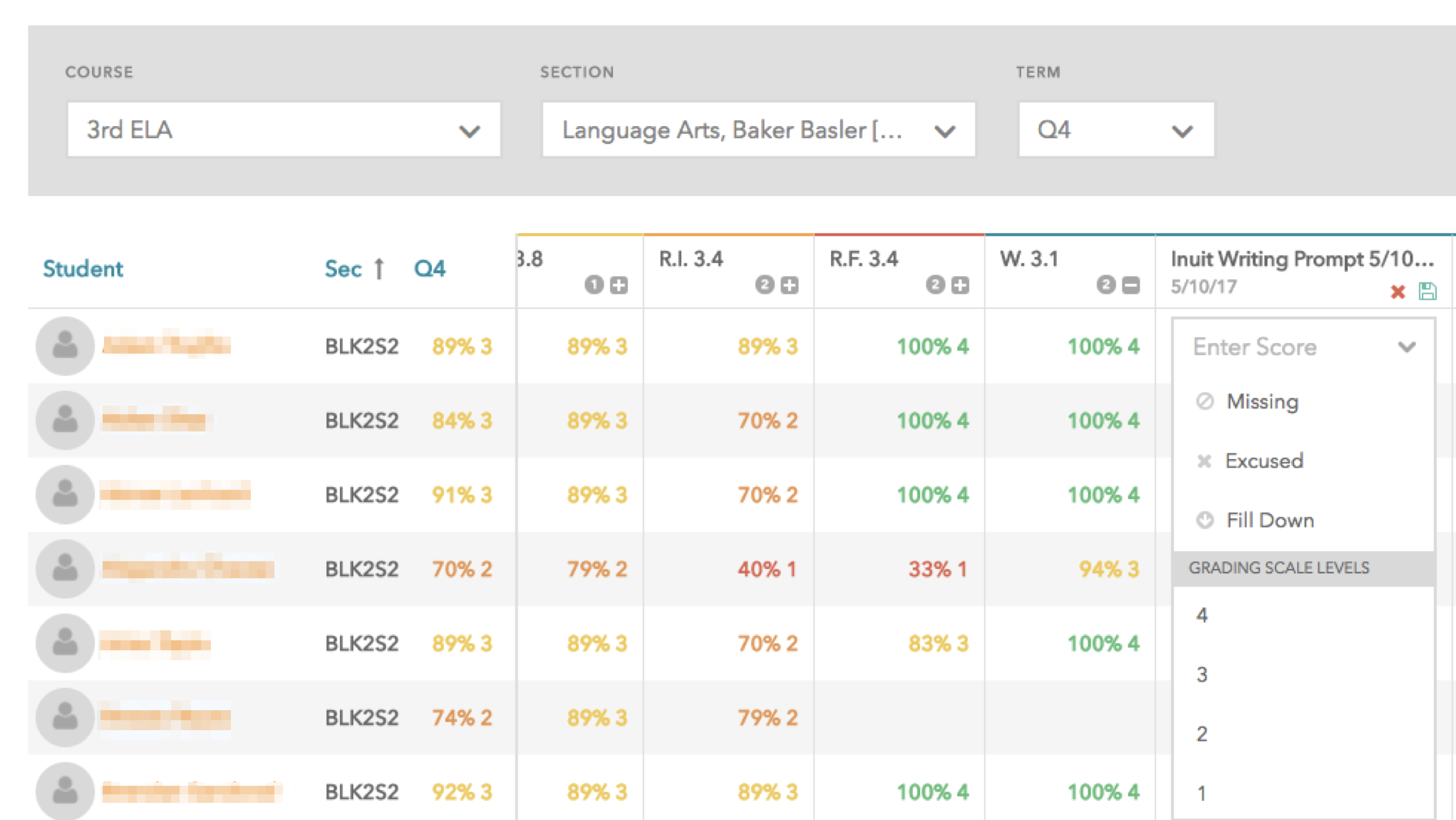 Questions about Gradebook?
Practice Time: Gradebook
Navigate to the Gradebook page. 
Select any course, pick a section, and the S1 term.
Click "Add Assessment" and give it a name. 
Save, enter your scores out 0-100% for each student and save again!
Enter assessment question-by-question
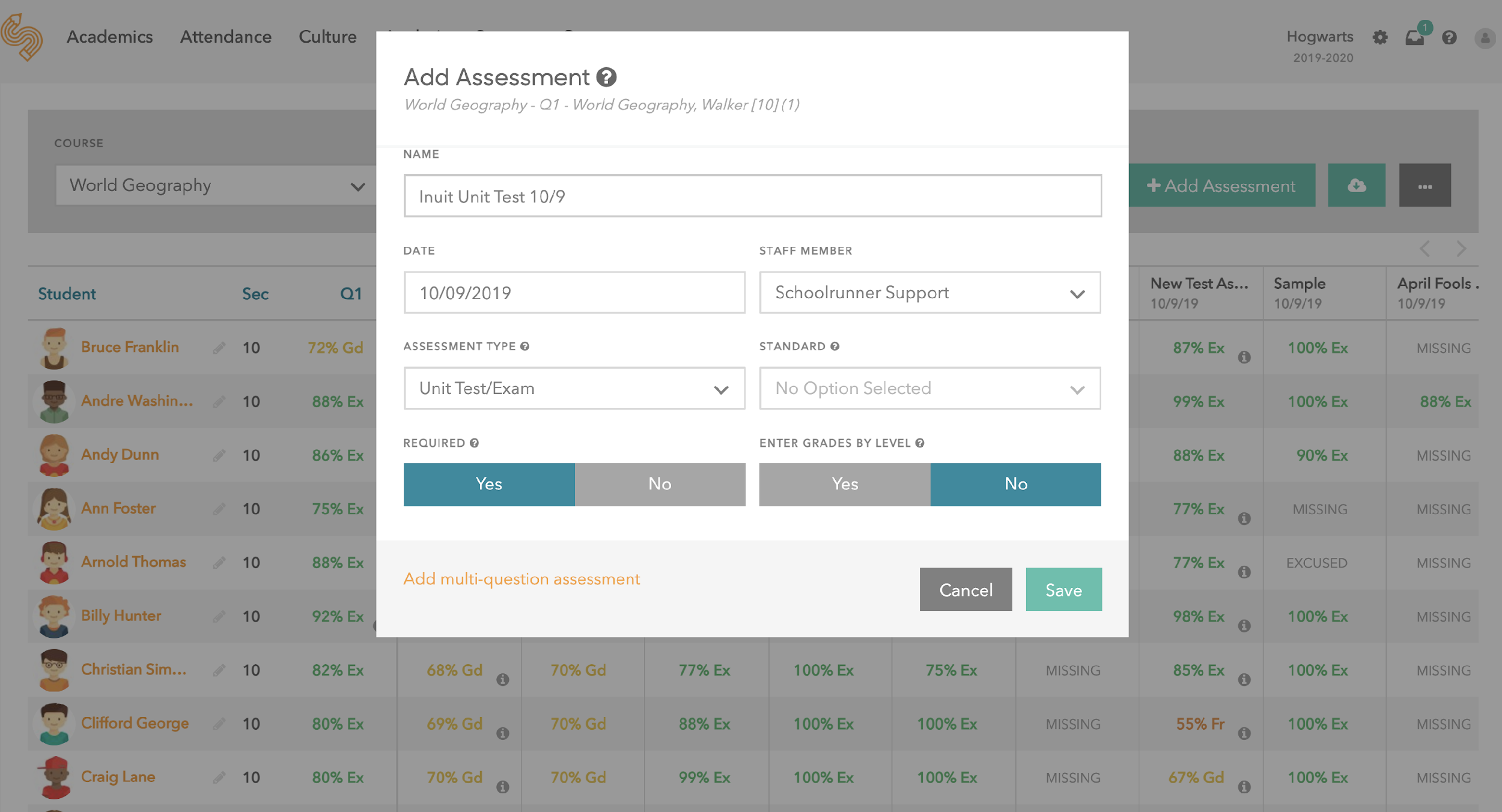 Set up your assessment the same way you just did
Then click 🡪
[Speaker Notes: Here’s where you’ll go to enter your more complex multi-question assessments out of multiple standards– can enter by level, points, or percentages]
Enter assessment question-by-question
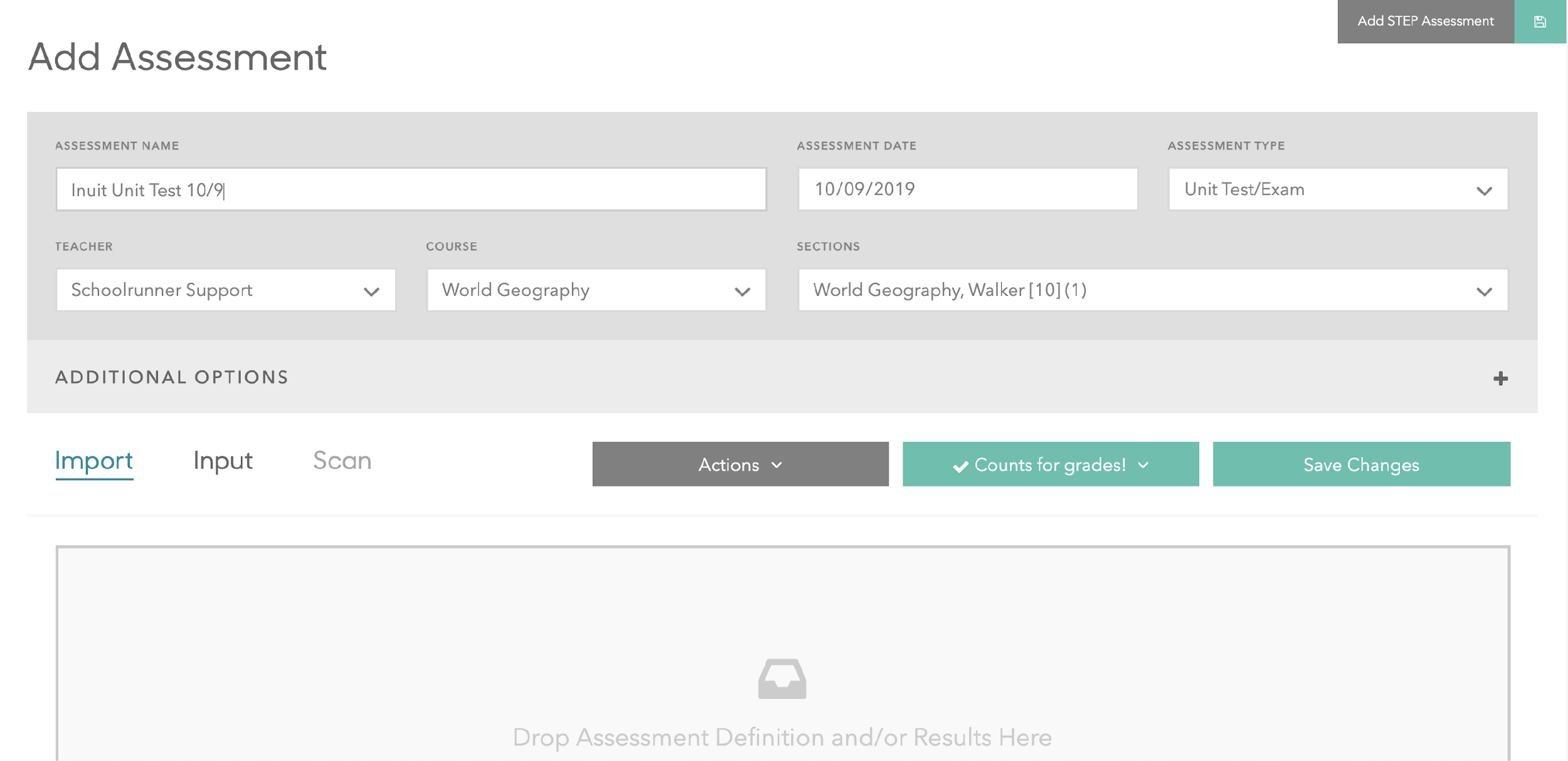 click “Input” to enter scores
Enter assessment question-by-question
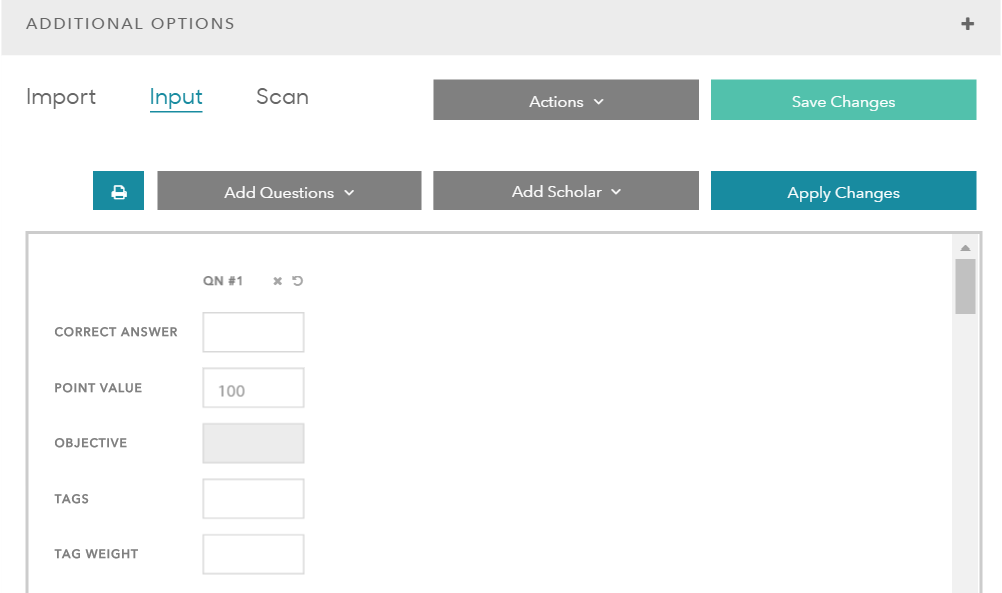 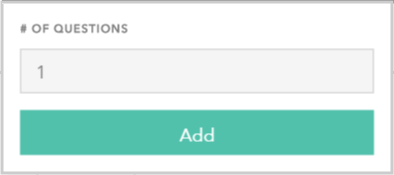 Click “Add Question” to add 1 or more question columns
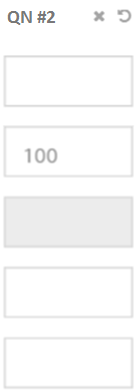 Enter assessment question-by-question
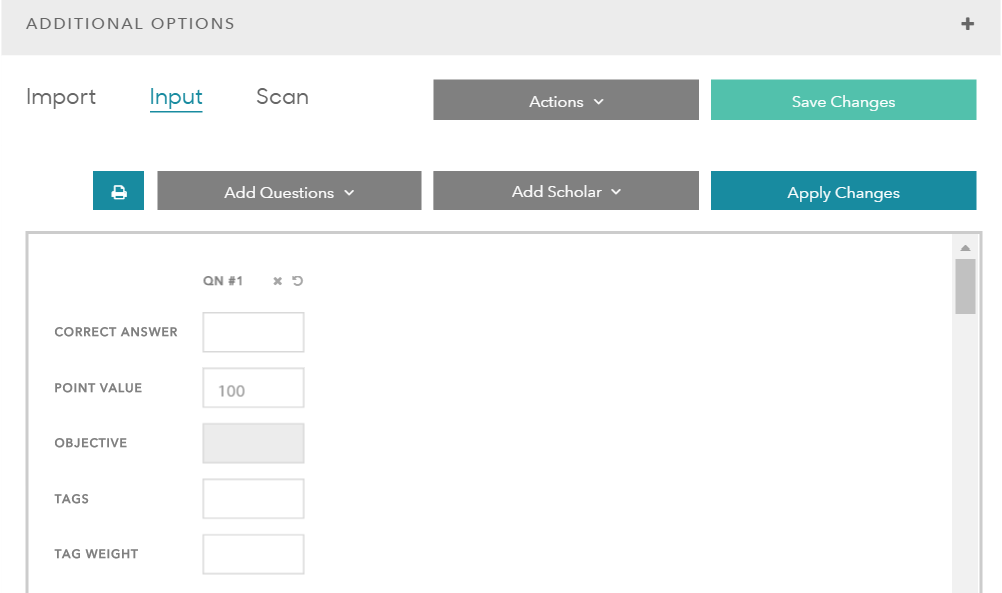 Enter correct answer ONLY if inputting scores as multiple choice (A, B, C, D)
How many points each question is worth
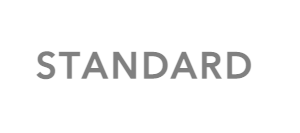 These options are not used right now
Enter assessment question-by-question
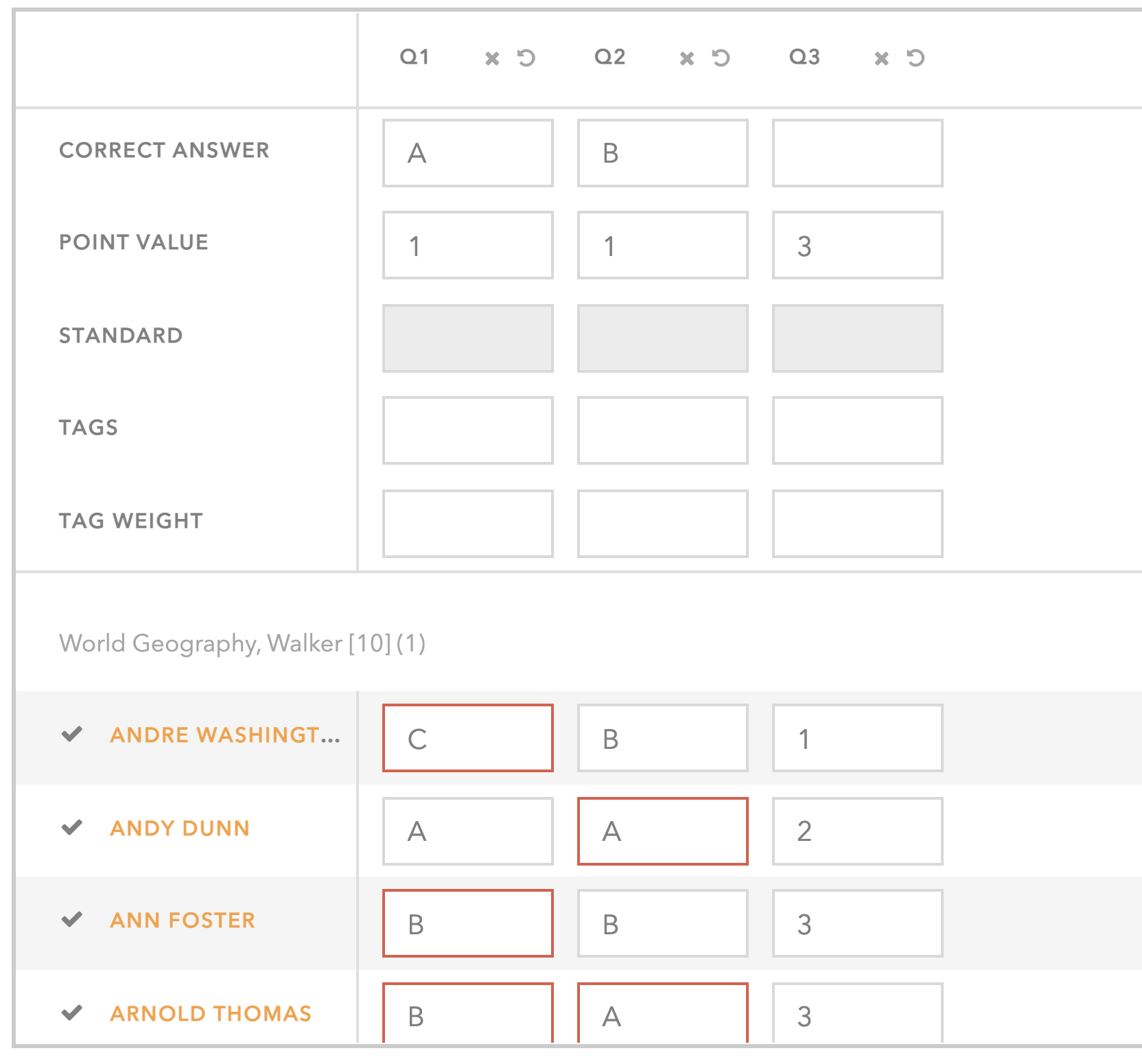 This assessment has three questions, the first two are multiple-choice questions worth 1 point; the third is a short answer question worth 3 points
Each student’s score for the first two MC questions is the MC answer they put; their score for the third SA question is out of the total points for that question
Enter assessment question-by-question
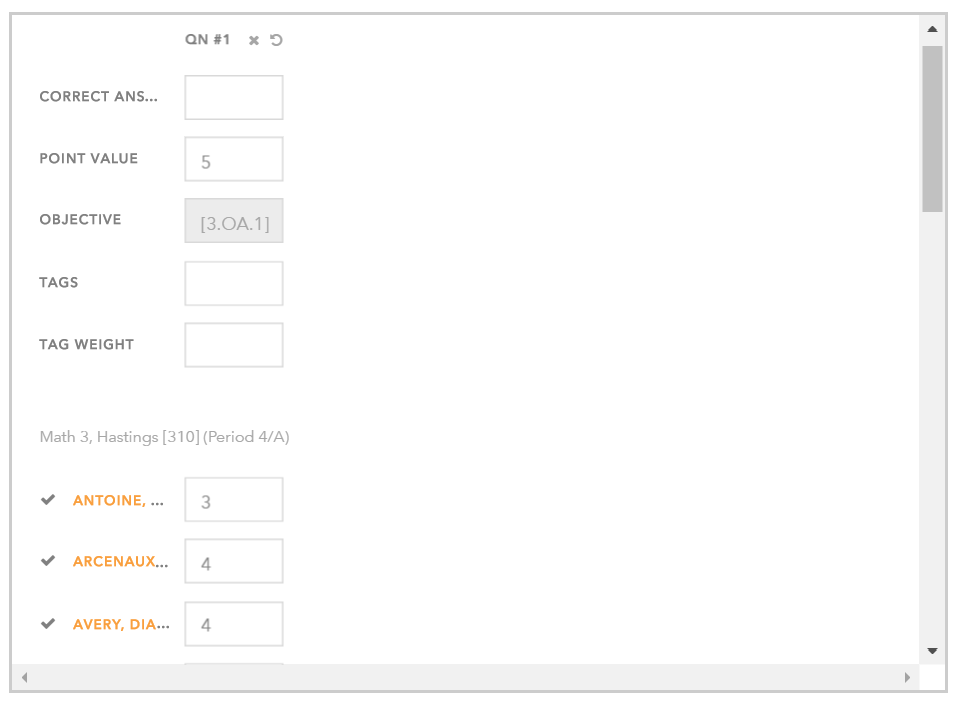 You can give the same grade to everyone by clicking into a score box and then clicking the down arrow
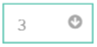 3
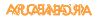 3
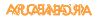 This can be helpful if most students are receiving the same score and then you can manually change the few scores that are different (may be useful for participation)

Be careful- there’s no undo button!
3
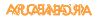 [Speaker Notes: Be careful not to say that the assessment is out of 5 points total but then give kids scores 100 or 90 or 80]
Enter assessment question-by-question
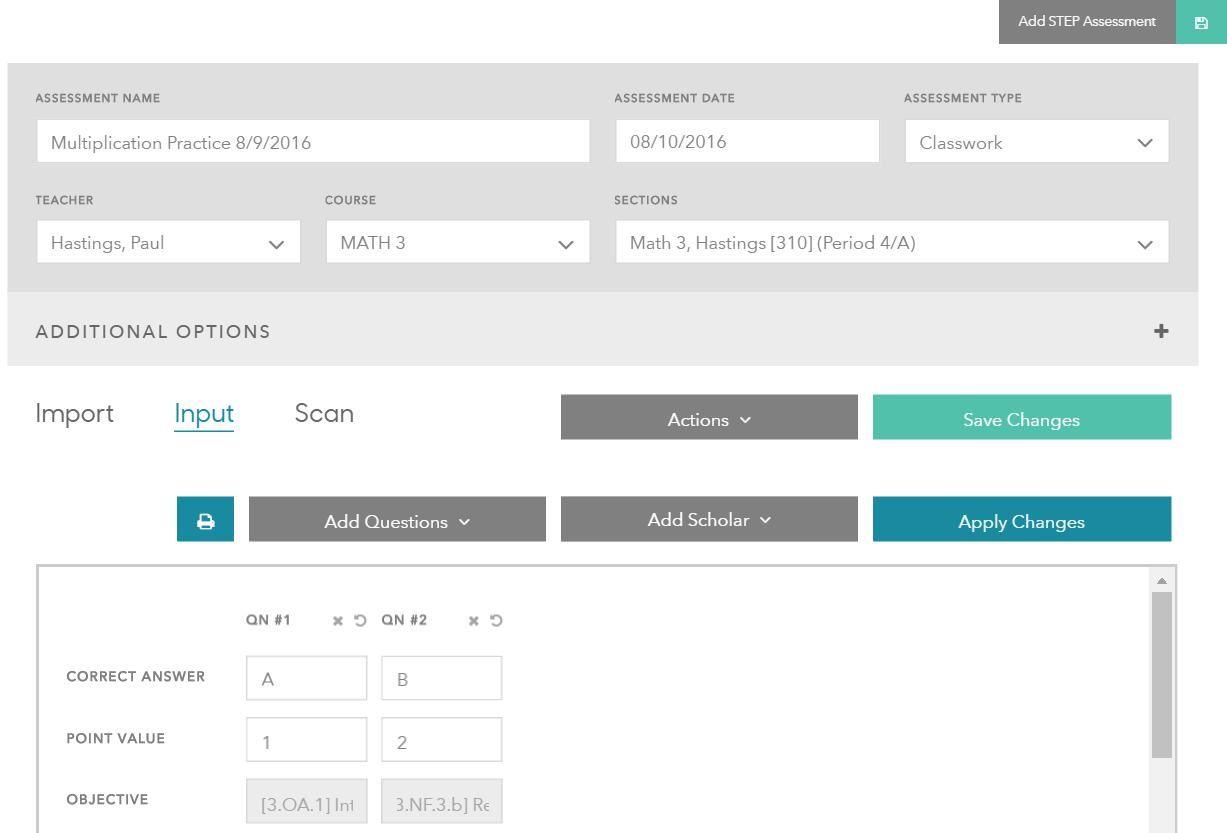 Be sure to save the assessment
Enter assessment question-by-question
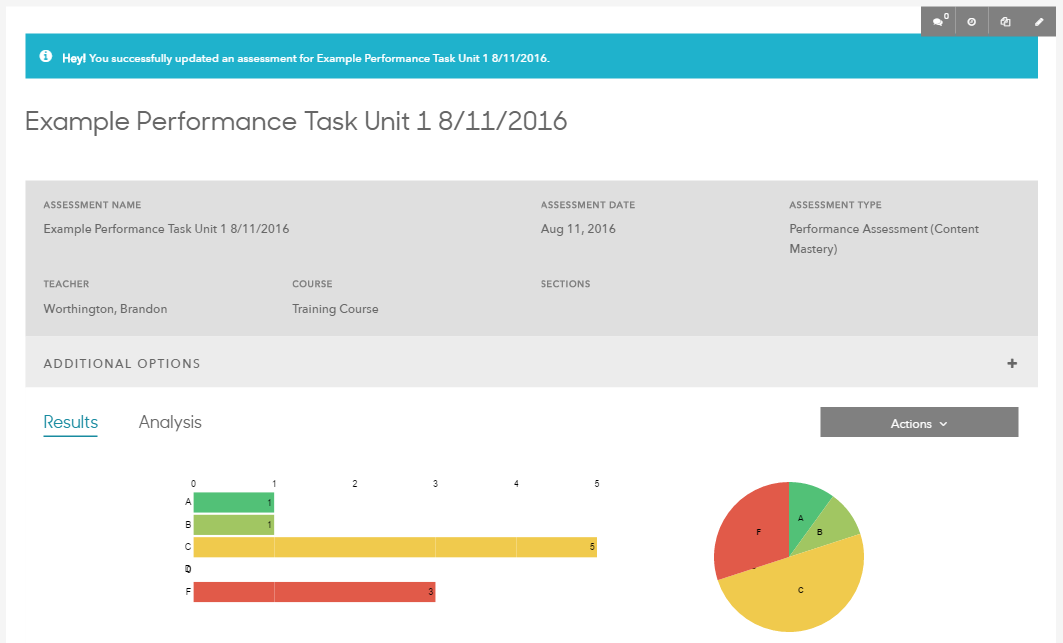 Click the pencil icon to edit the assessment or input more scores
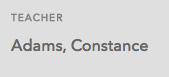 Questions about inputting 
scores?
Scanning with Gradecam
Gradecam is a program that allows you to generate bubble sheets for an assessment you’ve created in Schoolrunner and then grade the completed bubble sheets using your laptop’s built-in camera.

Gradecam will instantly enter the results into Schoolrunner for you.

Can make grading and entering assessments much more efficient.
Scanning with GradeCam
Set up your assessment the same way you would for the other two methods
Click on the Input tab to determine # of q’s, correct answers, point values
For any open-ended q’s, you must instruct students to not fill in those bubbles on the bubble sheet
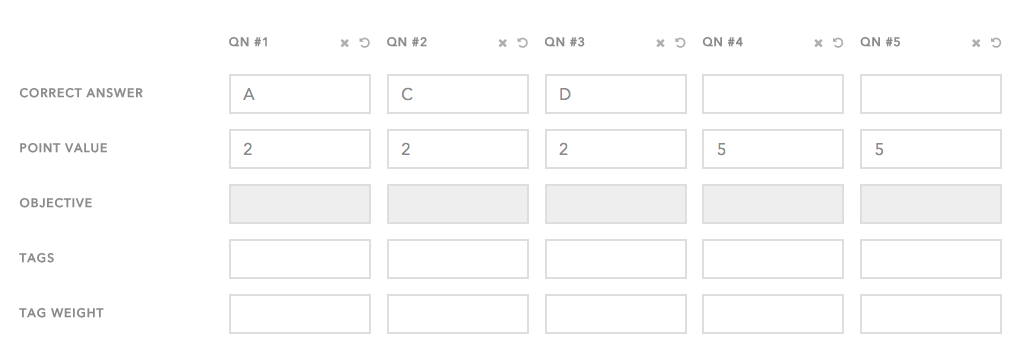 Scanning with GradeCam
When you’re done setting up your assessment, click the Print Bubble Sheets button
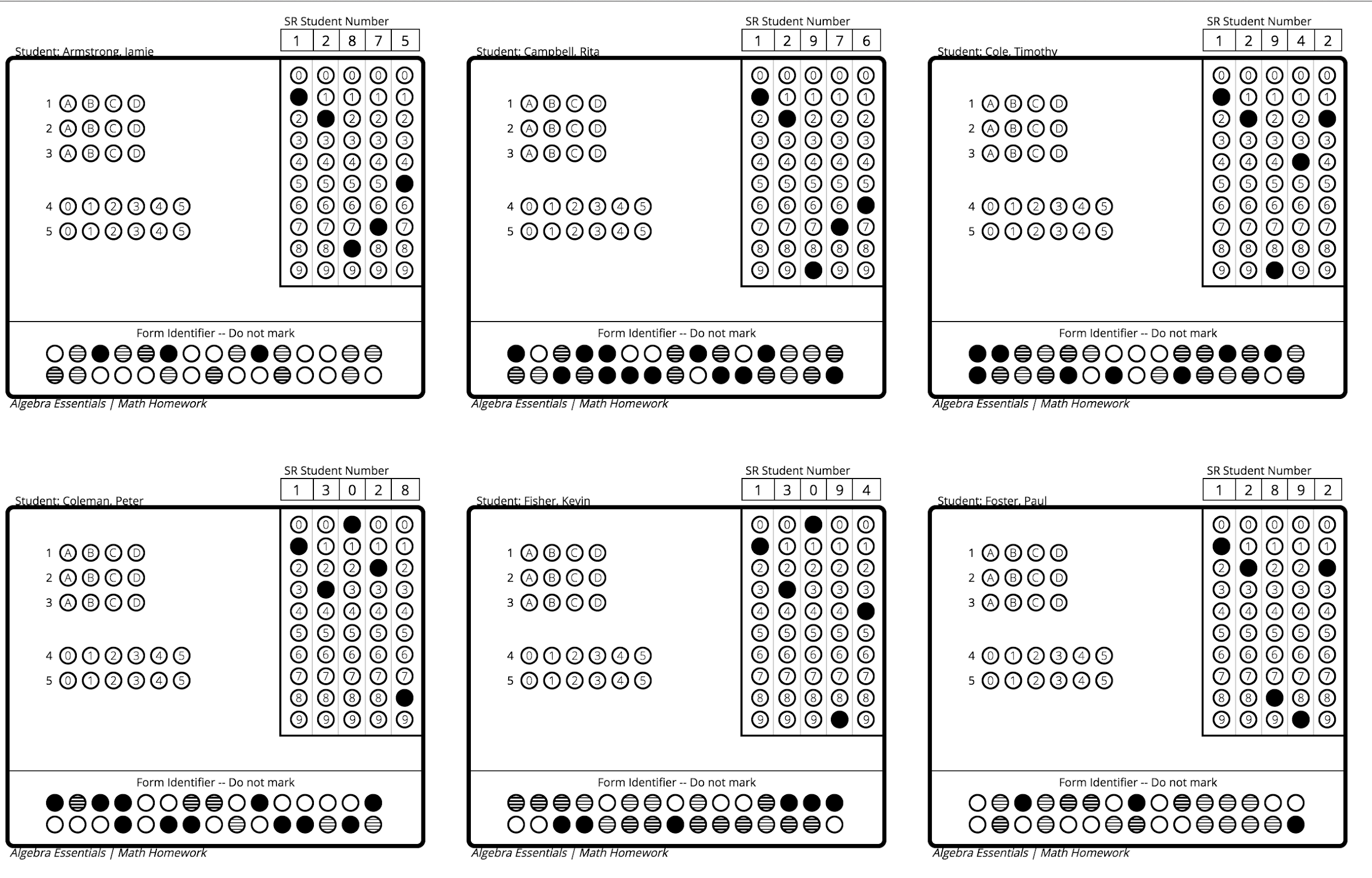 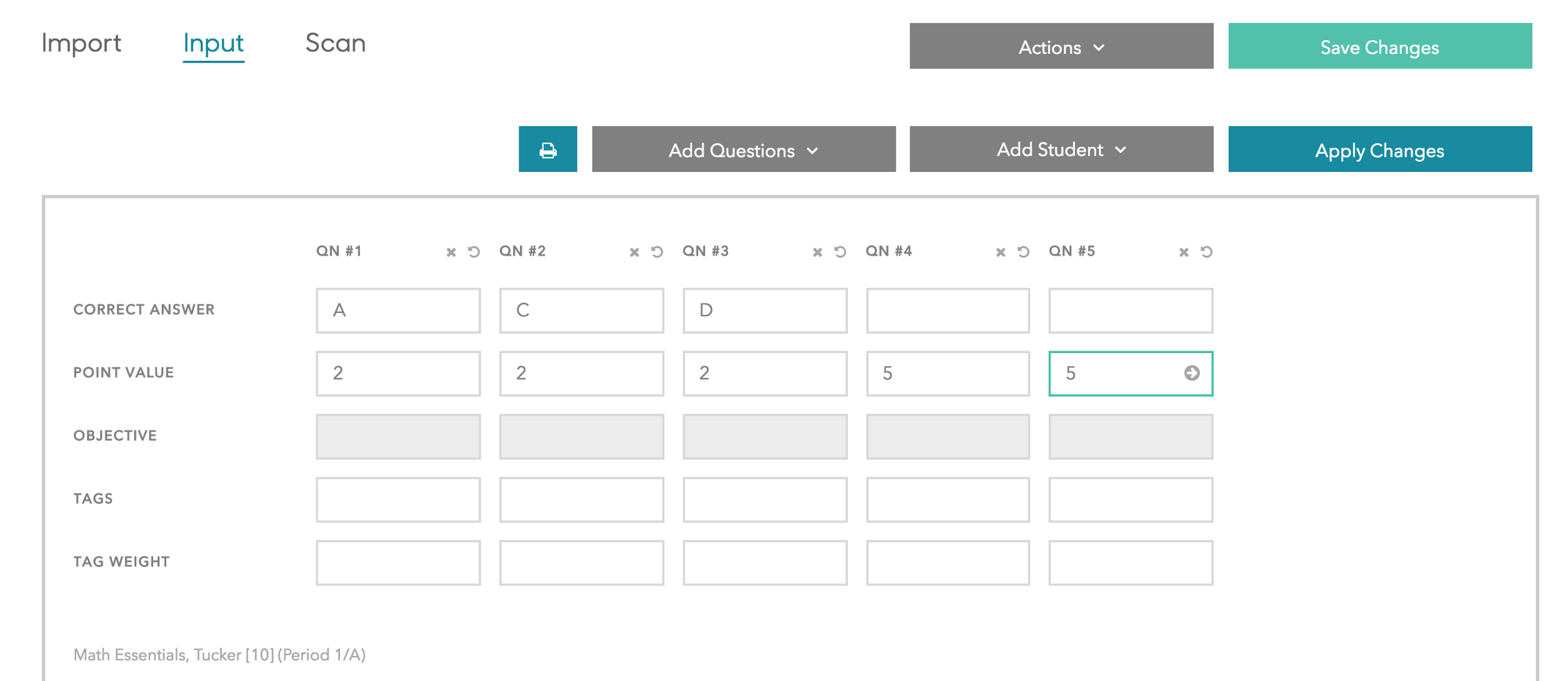 [Speaker Notes: If not many q’s, bubble sheets will print multiple to a page. Use scissors or a paper-cutter to cut them up. DON’T print double-sided!!]
Scanning with GradeCam
Administer the assessment to your students! Once they’re done…
Finding & Editing Assessments
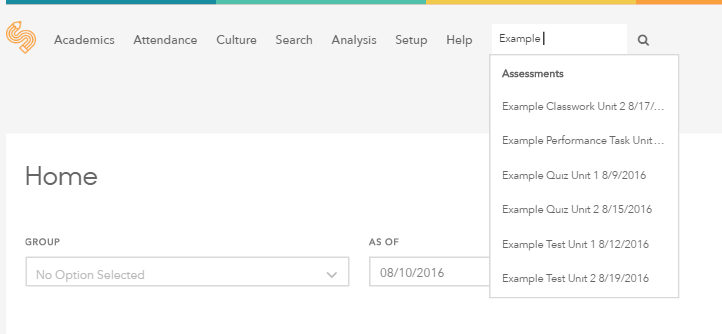 To pull up an assessment after it has been saved, search for its name at the top of the screen or go to “Academics” 🡪 “Assessments”
Finding & Editing Assessments
Will automatically pull up all of your assessments, but can also filter by assessment name, course, etc.
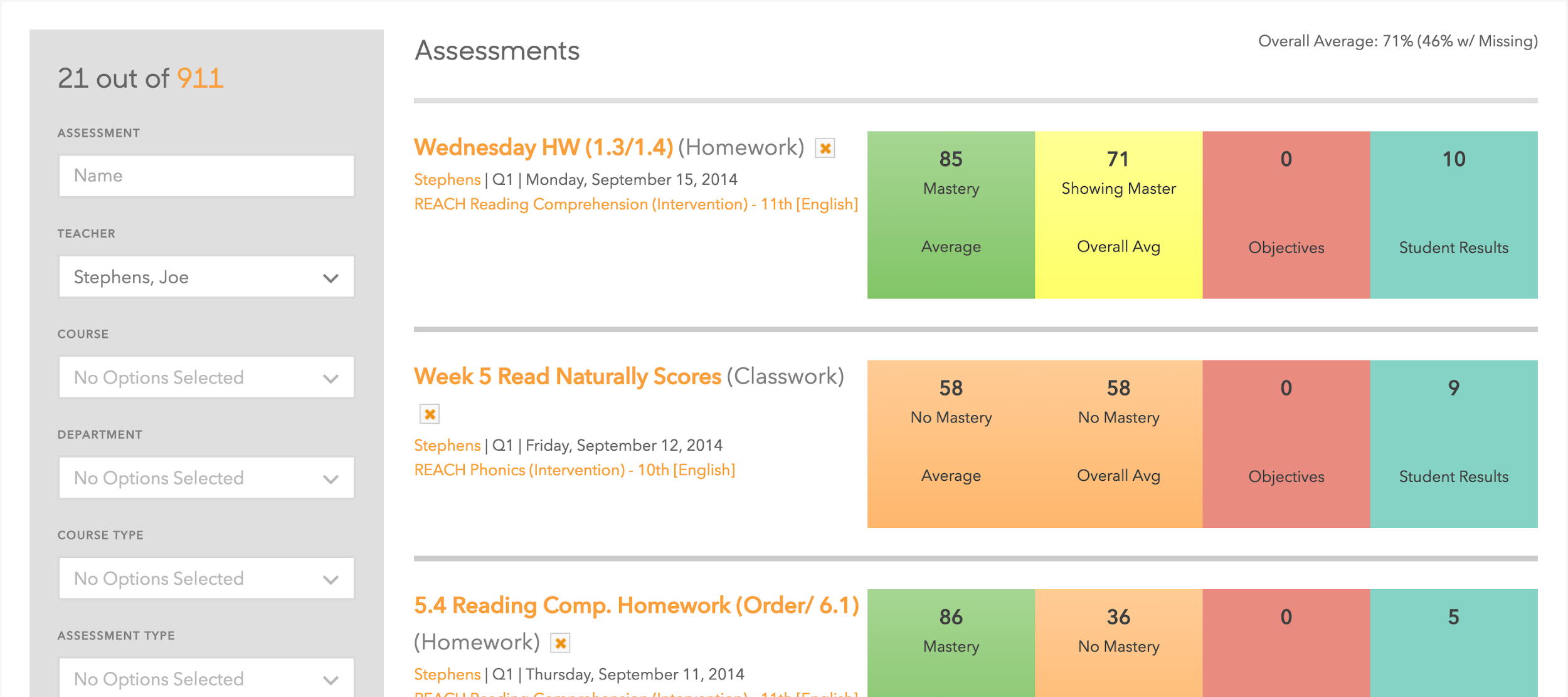 Finding & Editing Assessments
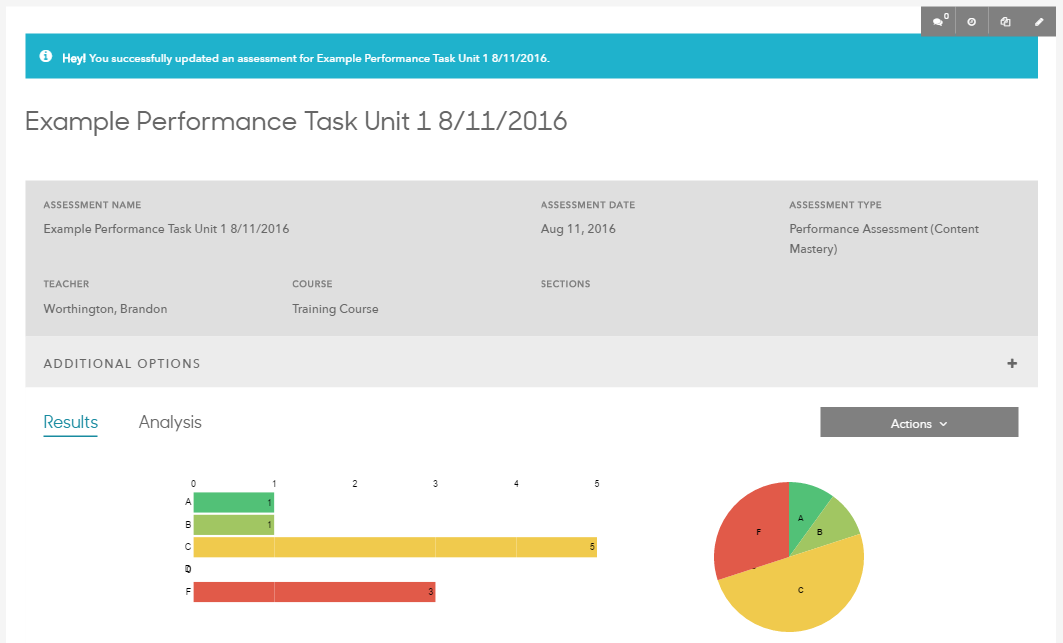 Click the pencil icon to edit the assessment or input more scores
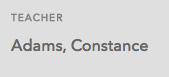 Scanning with GradeCam
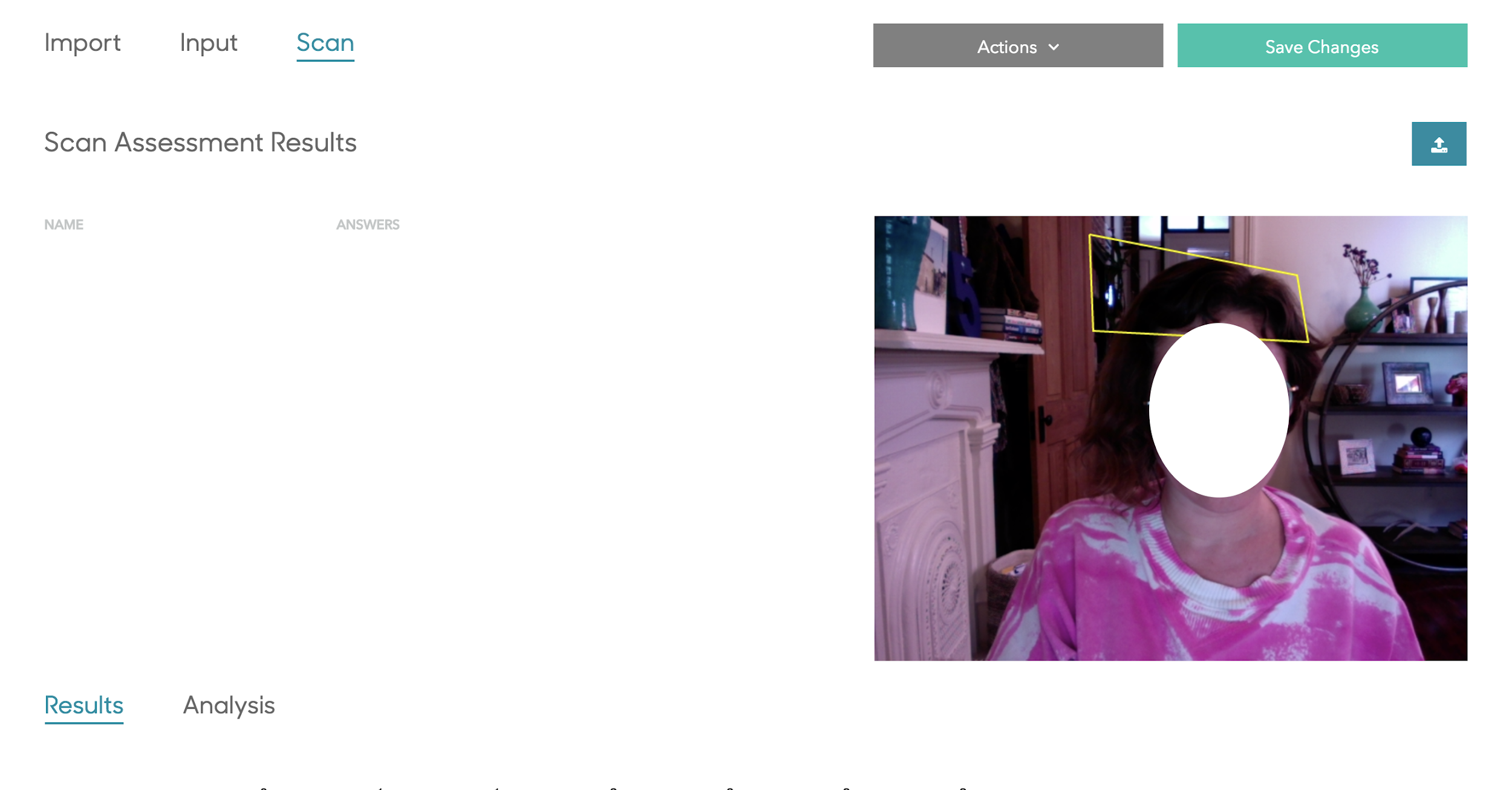 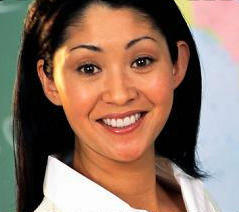 Press Scan
Scanning with GradeCam
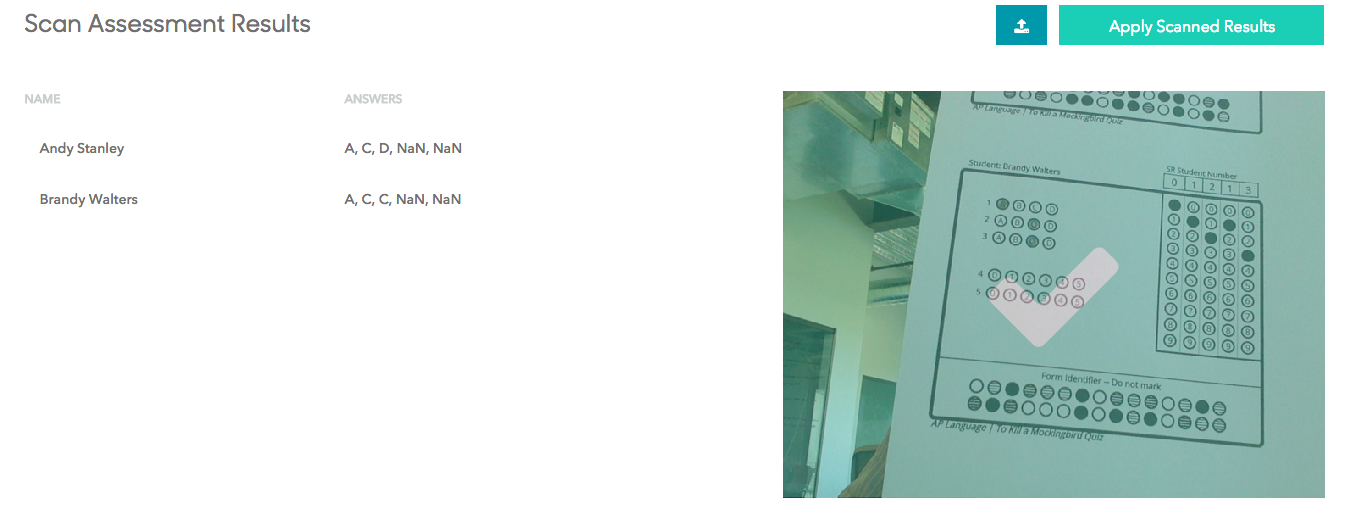 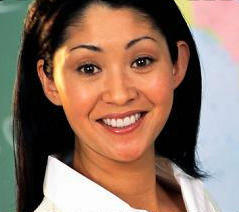 Hold answer sheets up to webcam one by one. When you get a green check, you’ll know a sheet has scanned in correctly
Questions about Gradecam?
Practice Time: Add Assessment Page
Navigate to the Add Assessment page and set up an assessment just like you did on the Gradebook page.
Make it out of 3 questions- one multiple-choice out of 1 point, one short answer out of 2 points, and another short answer out of 5 points.​
Give students scores for each question​ and save your assessment.
Extension: Use the Assessments page (or Quick Search) to find your assessment!